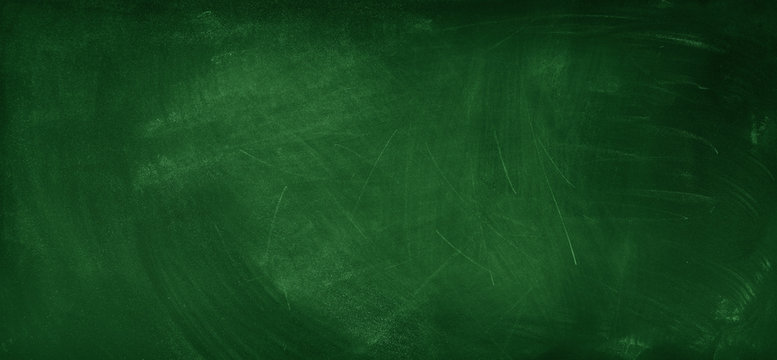 グシャの世界史探究授業　草原とオアシス①
騎馬遊牧民の社会
遊牧民はなぜ強大な国家を築けたのか？
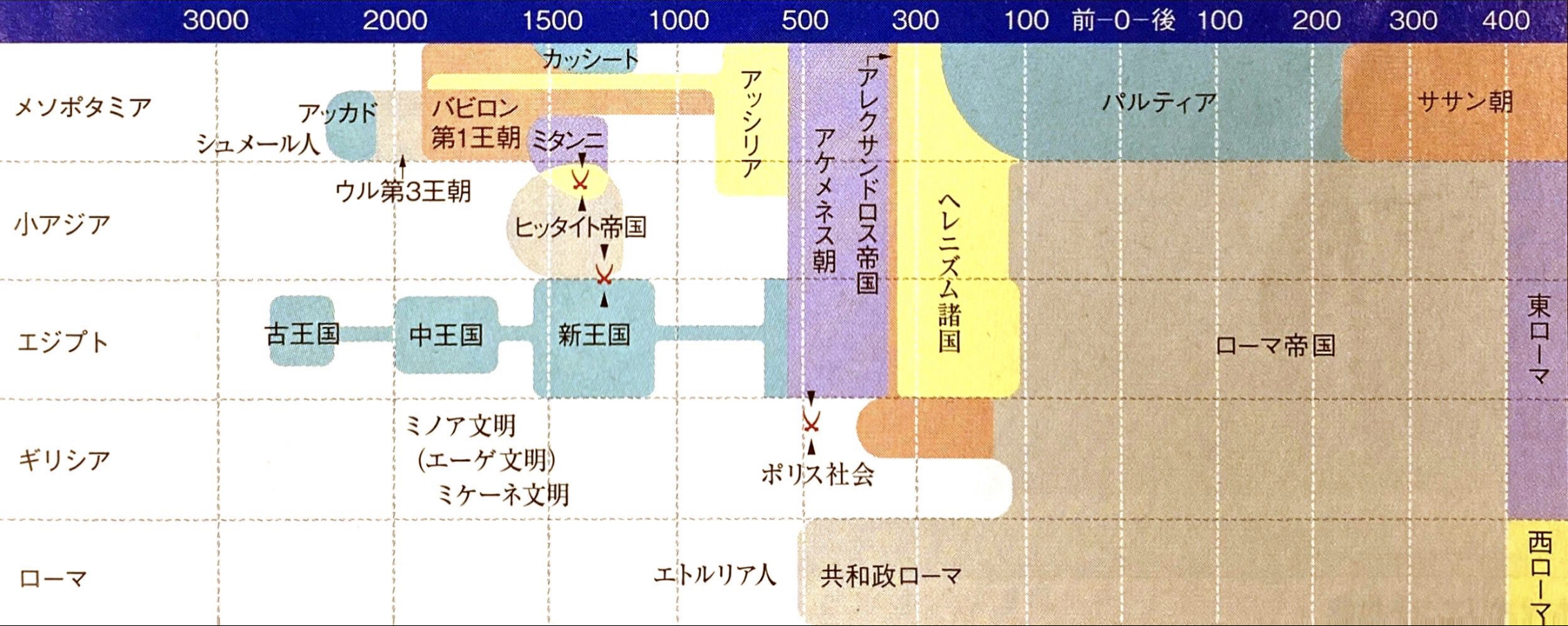 今回
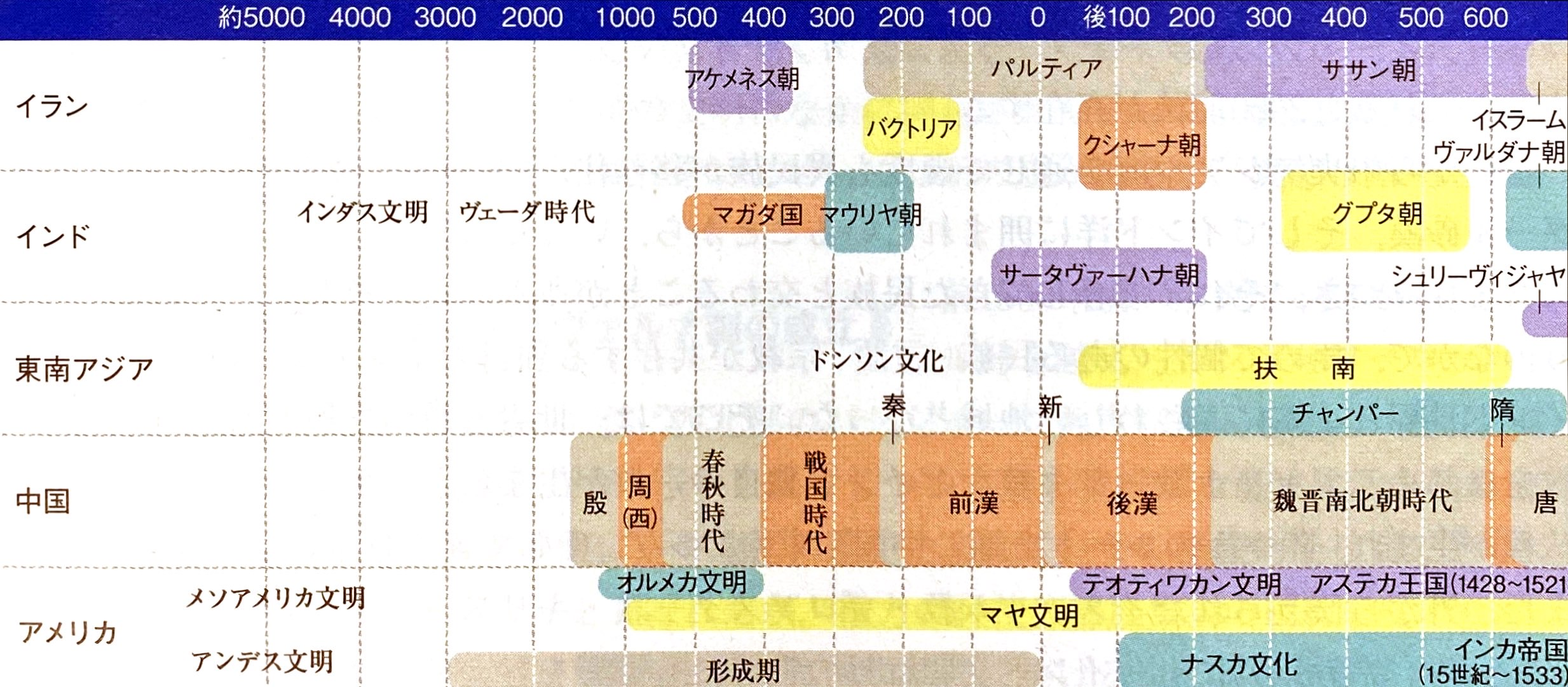 今回
資料：『詳説世界史研究』山川出版社
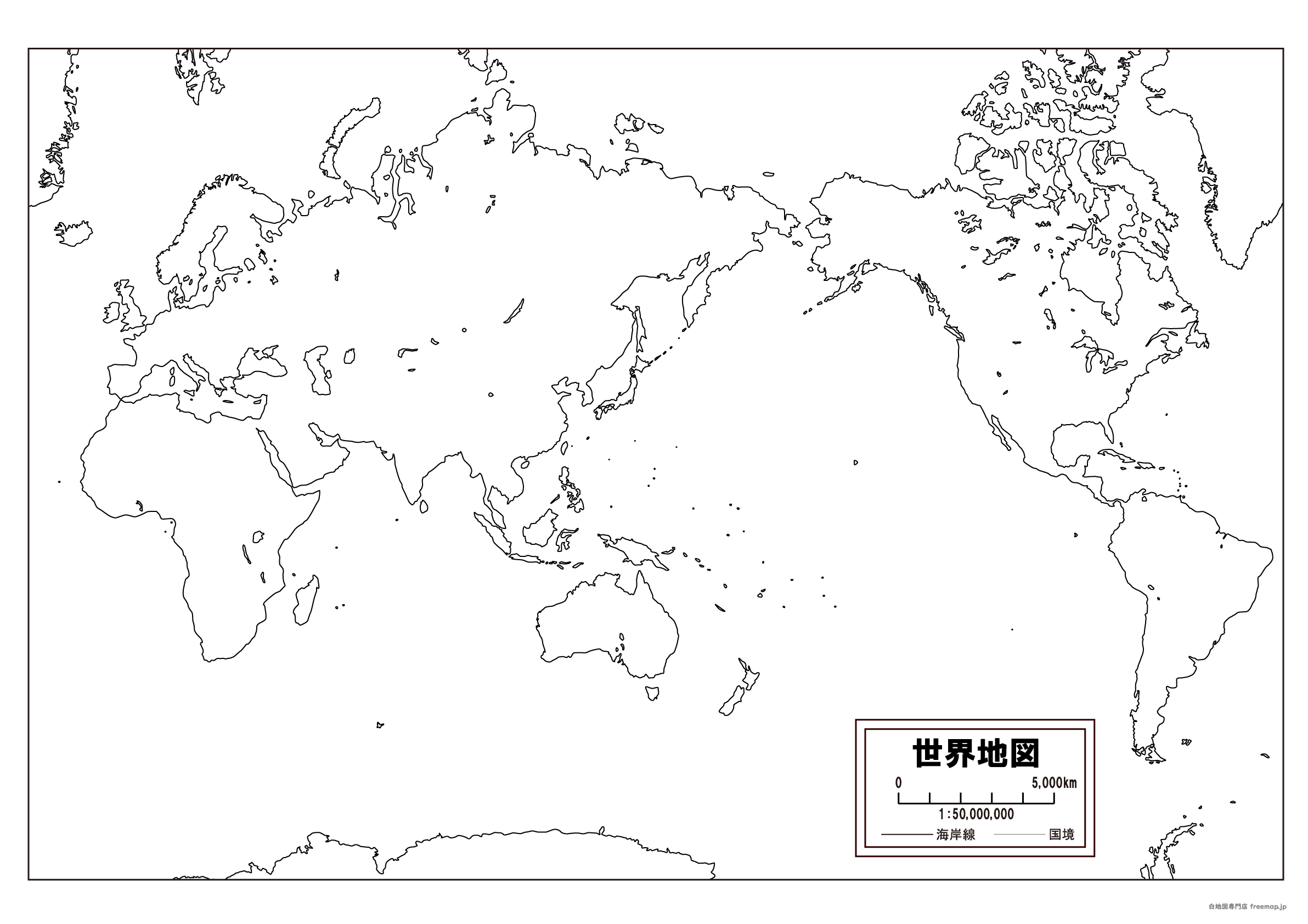 中央ユーラシア
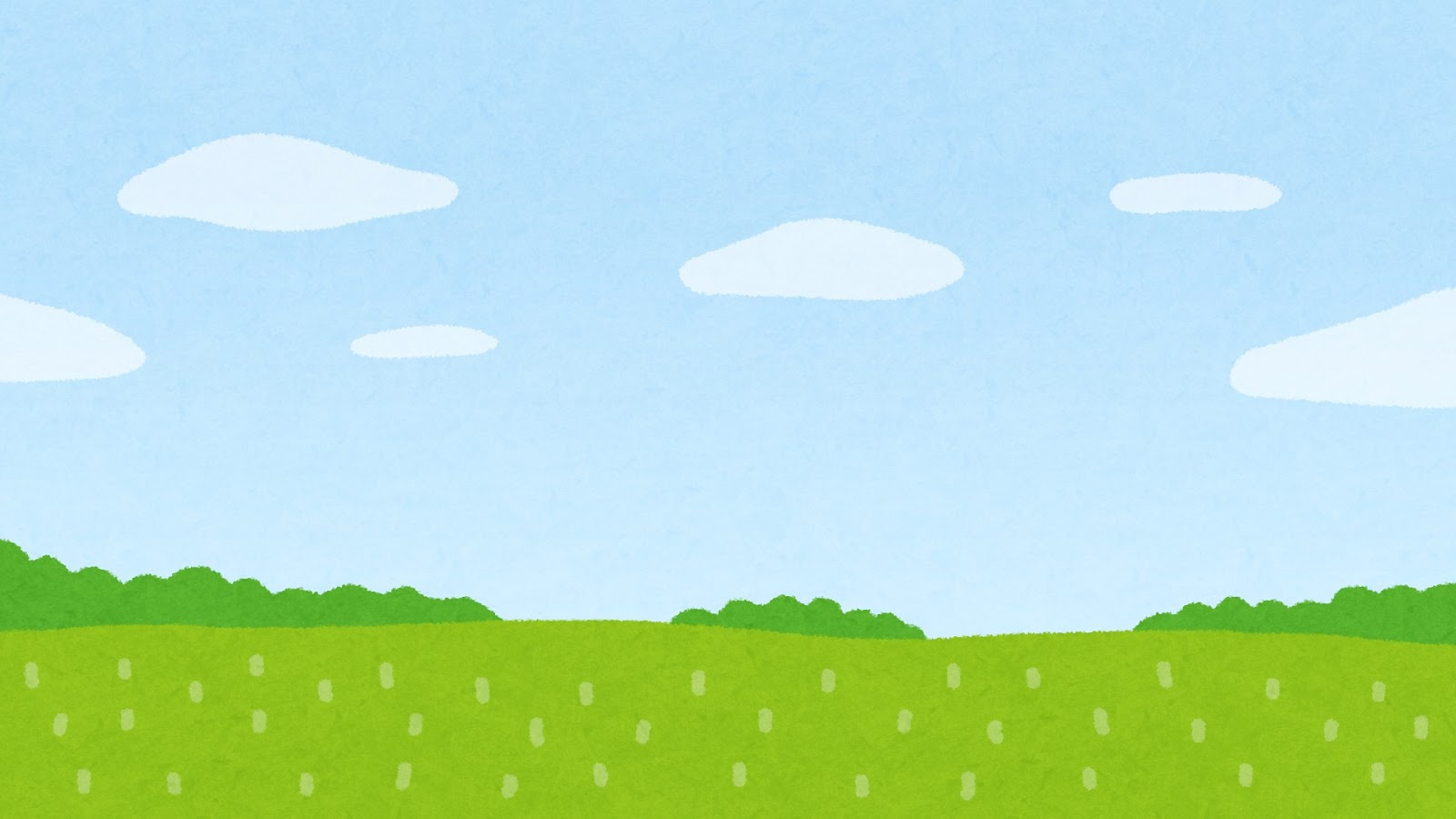 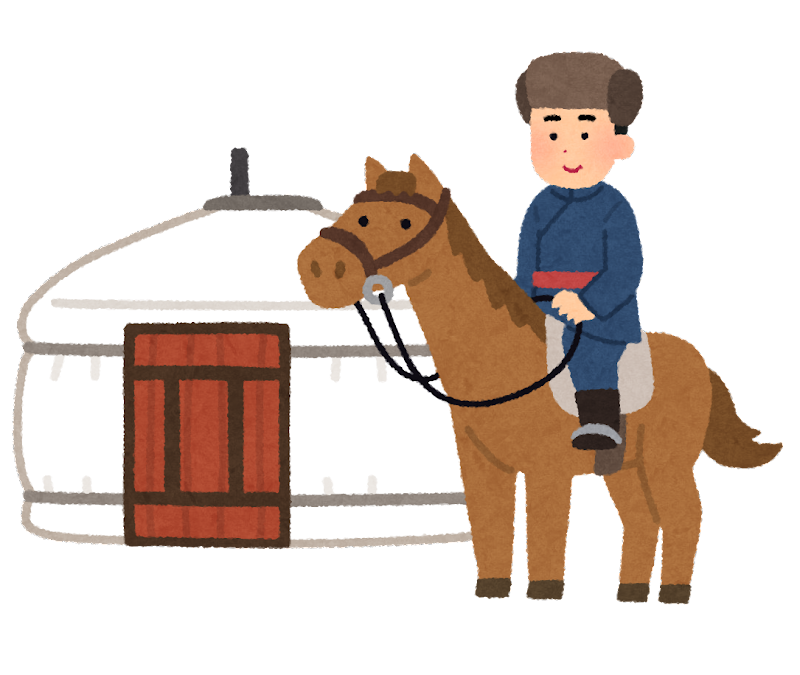 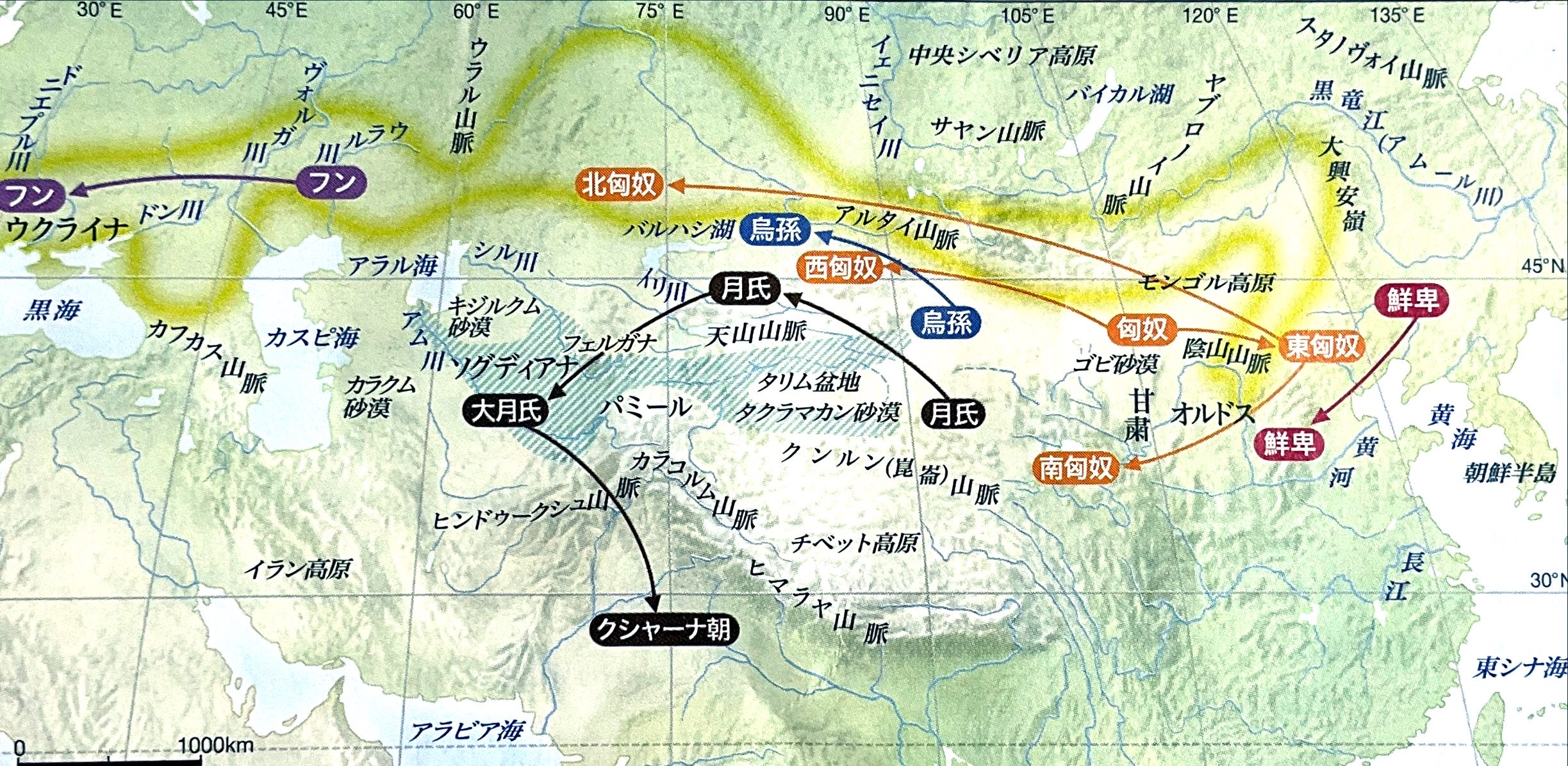 黄色範囲：草原地帯
水色範囲：オアシス
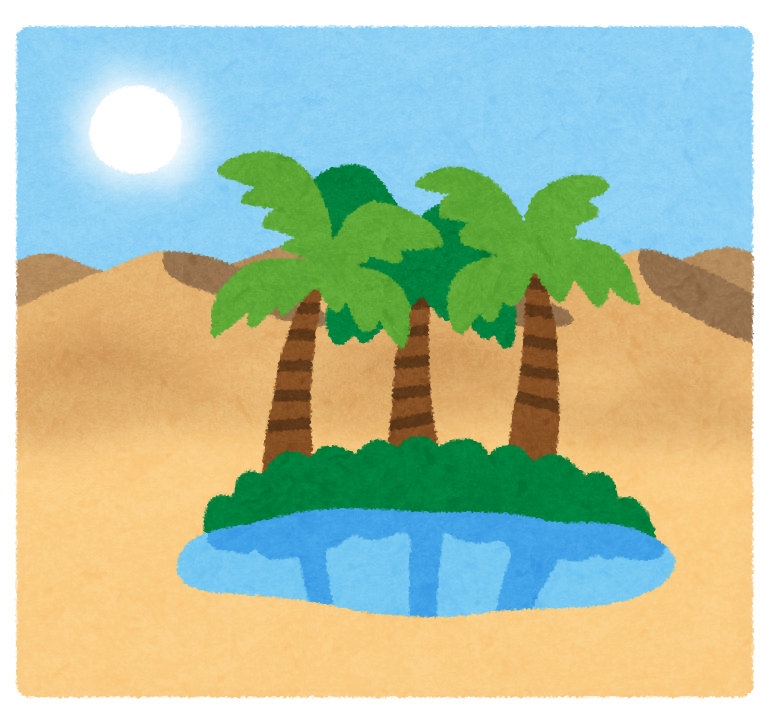 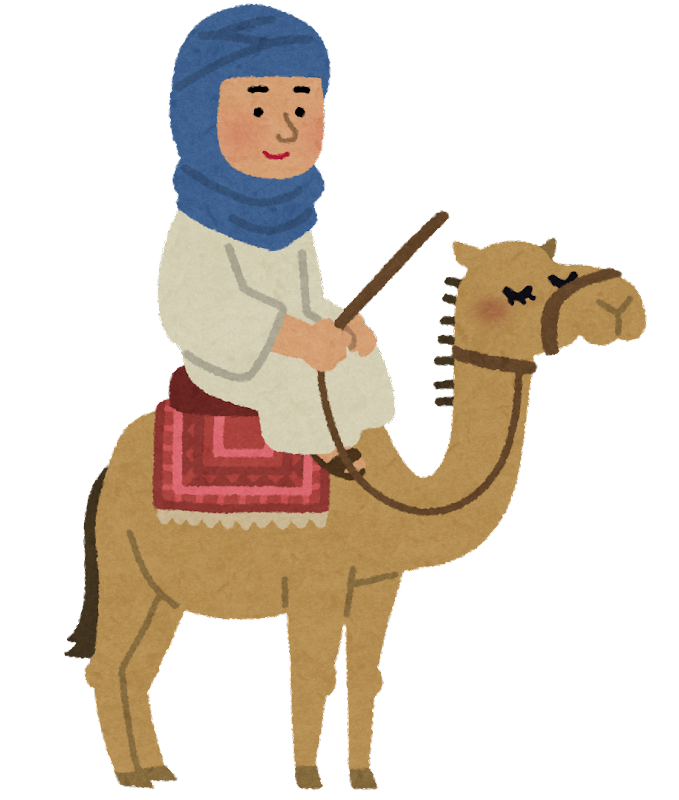 資料：『詳説世界史探究』山川出版社
北
交易
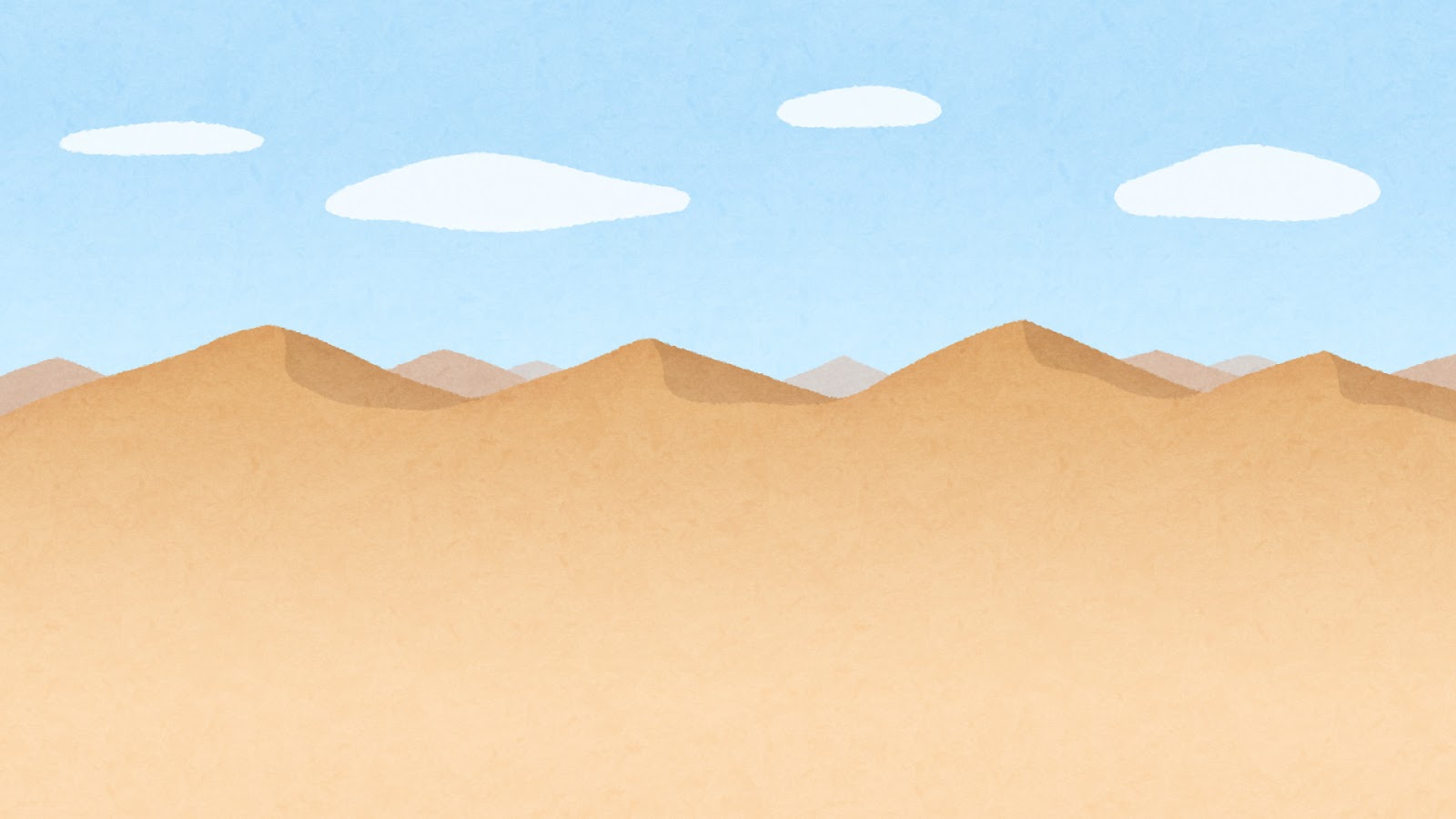 オアシス
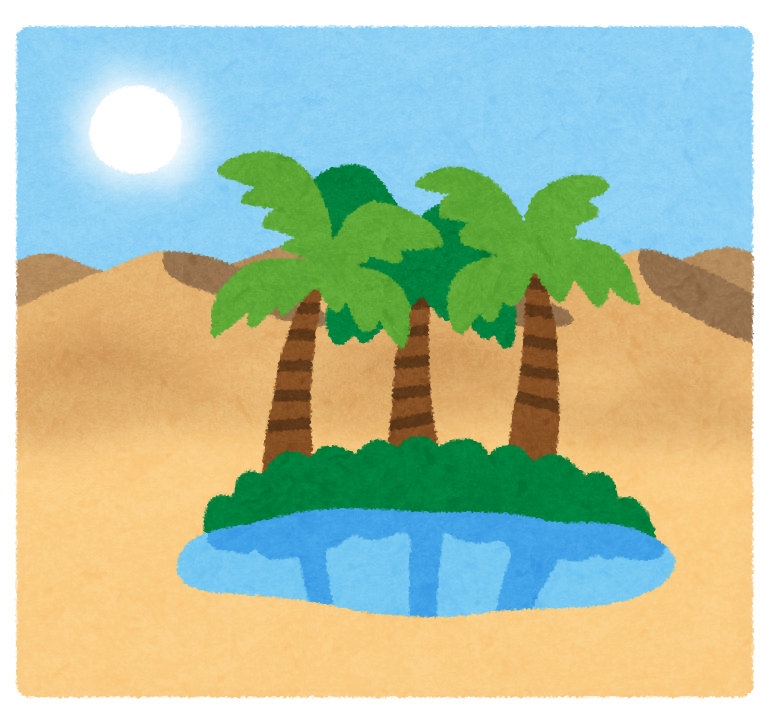 交易
交易
西
東
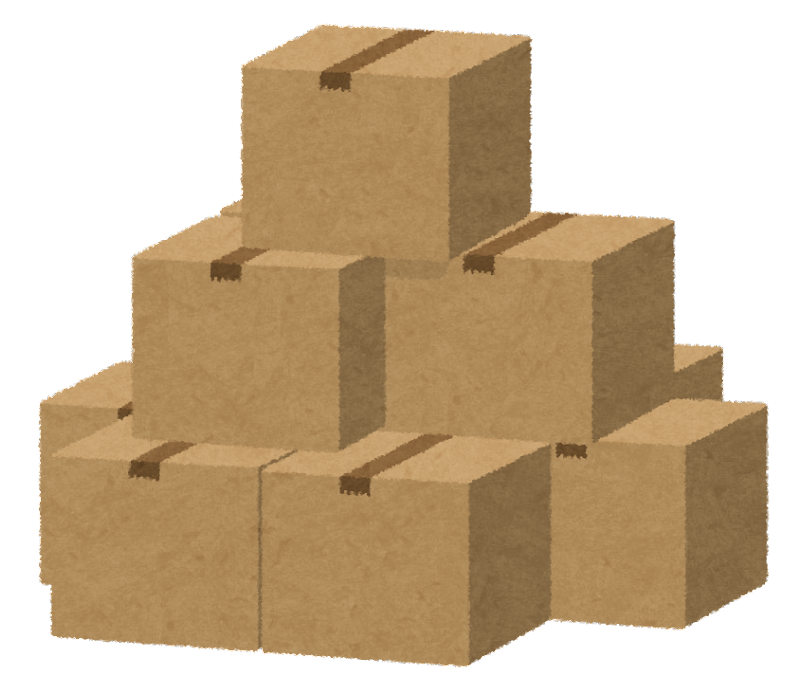 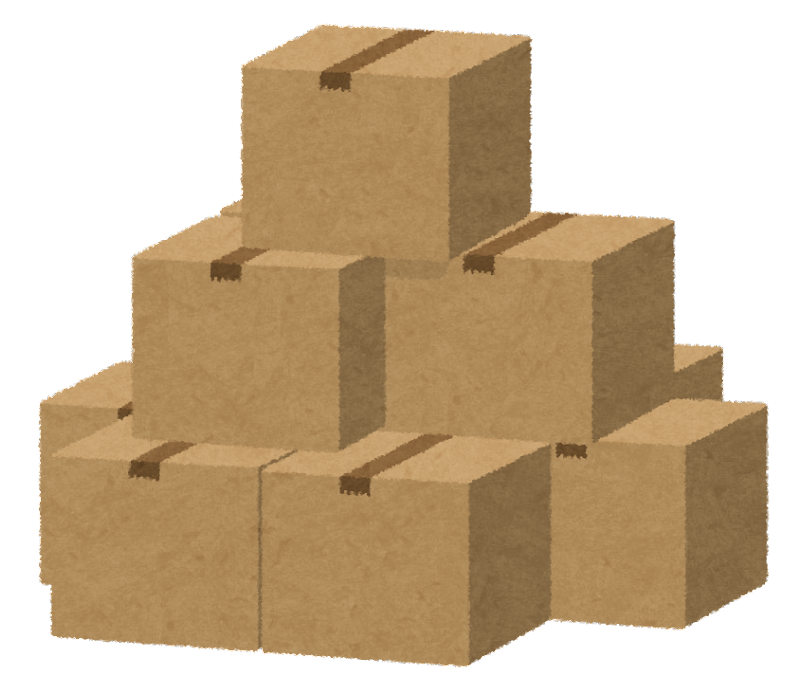 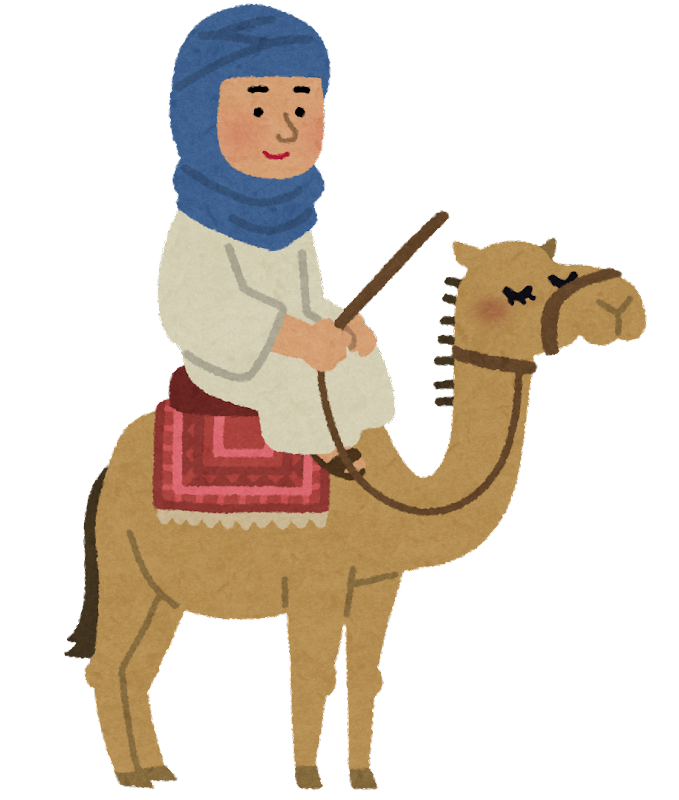 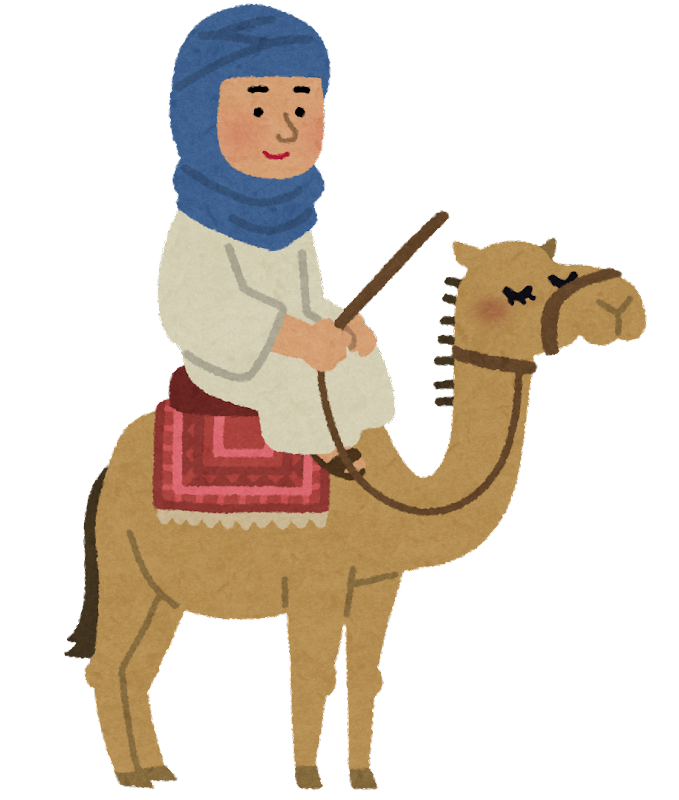 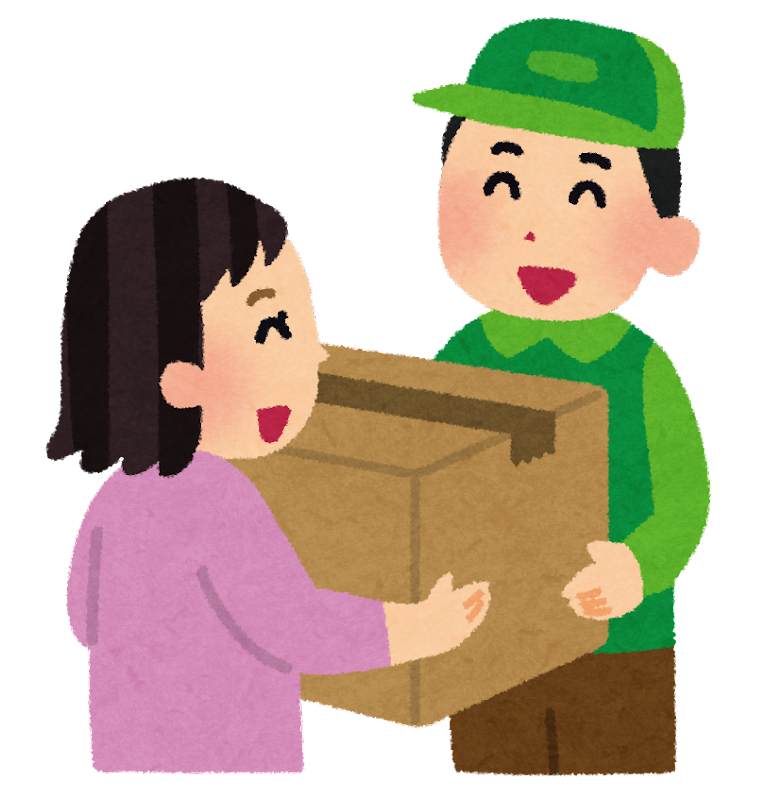 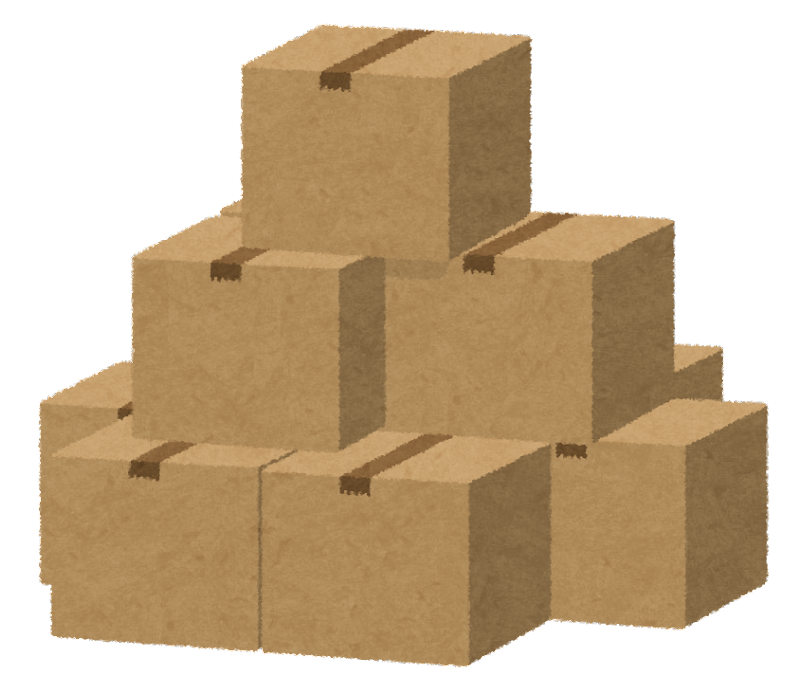 中継地
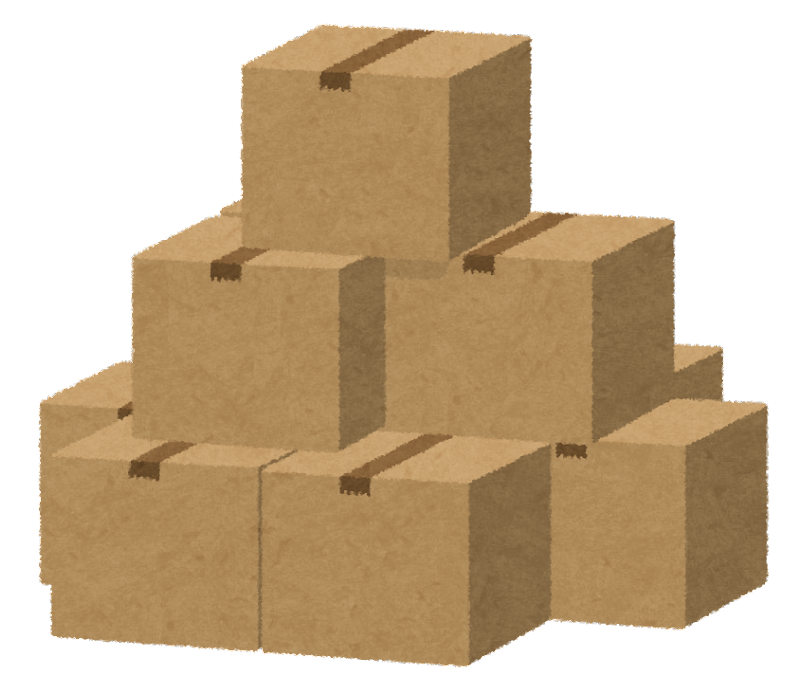 交易
南
遊牧民の生活
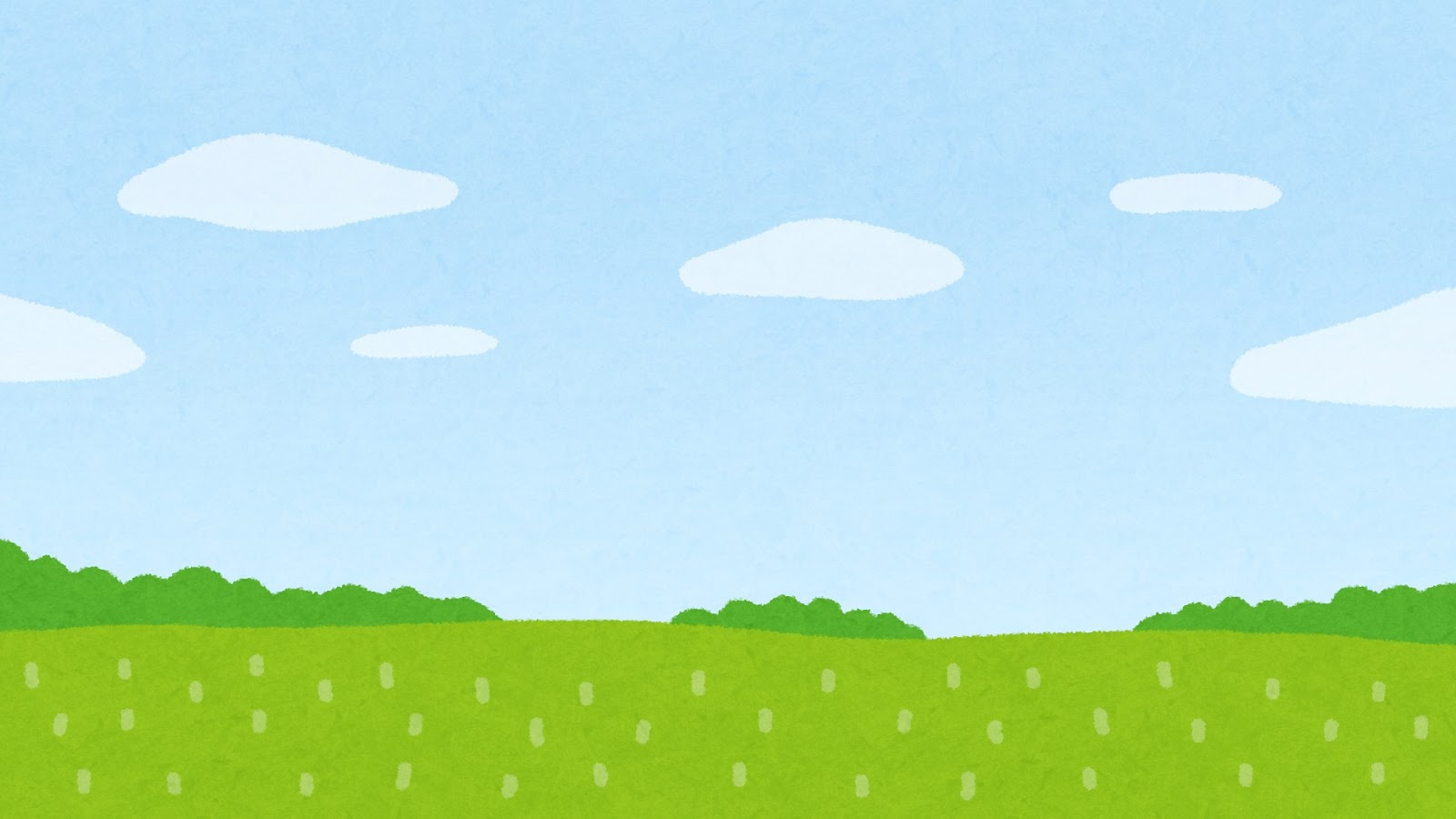 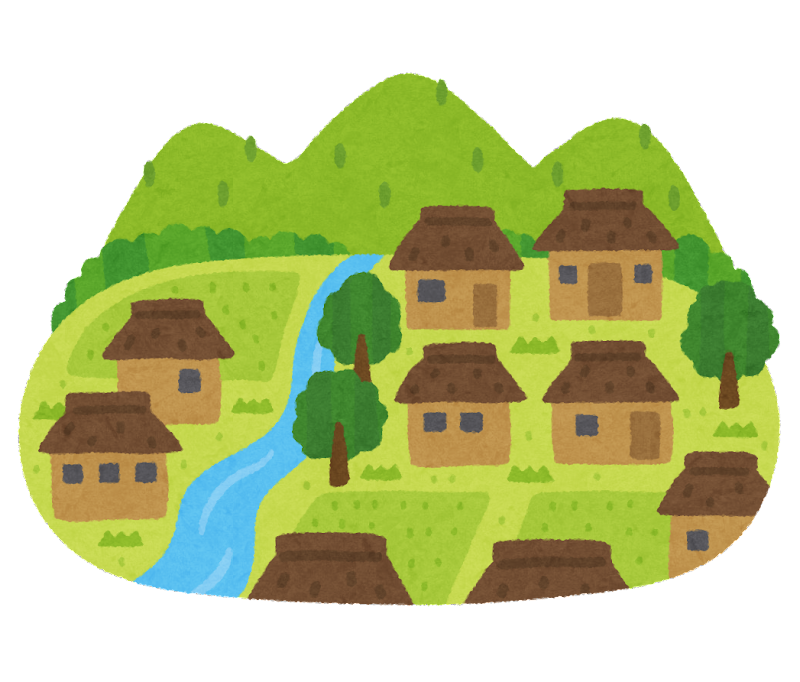 家畜
組み立て式住居
農耕文化
交易
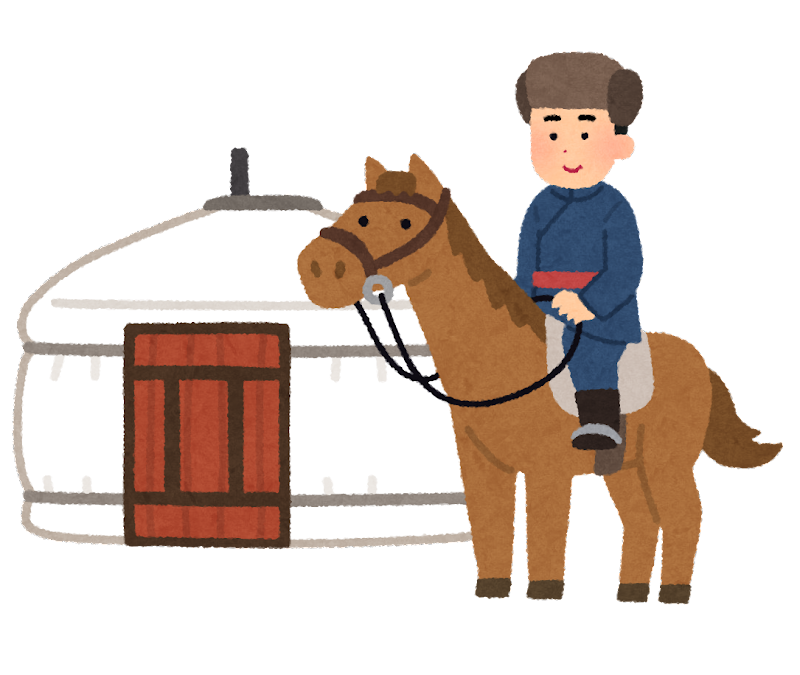 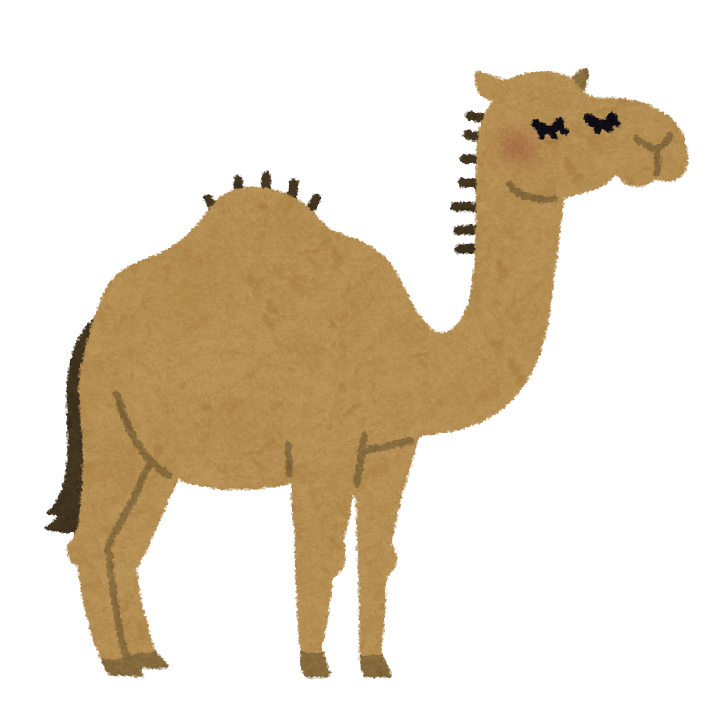 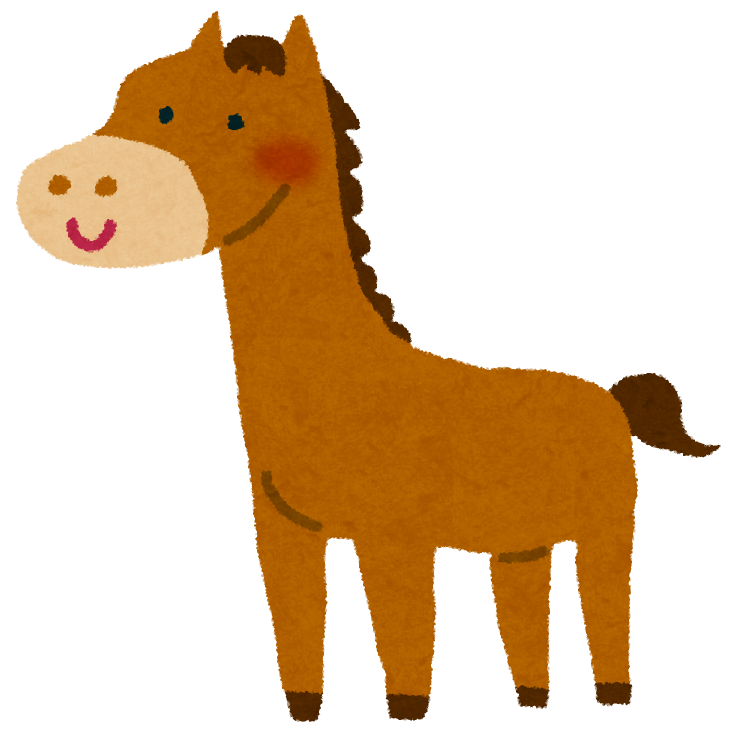 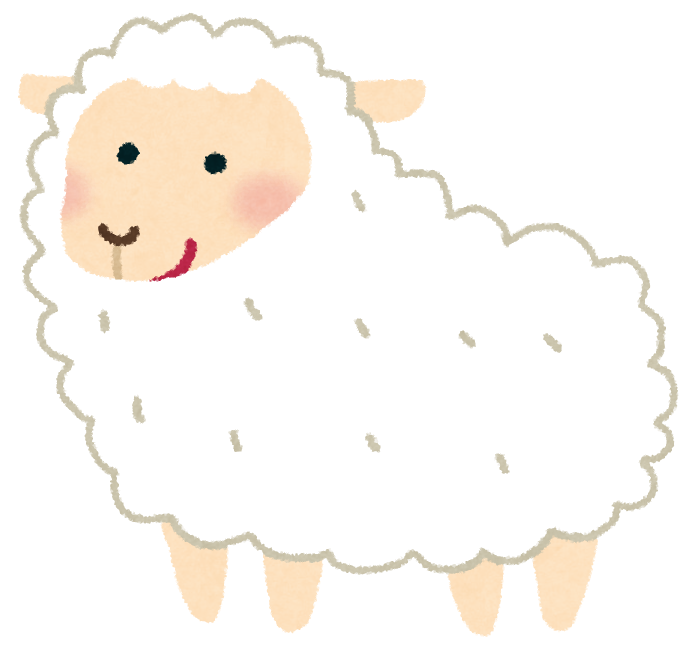 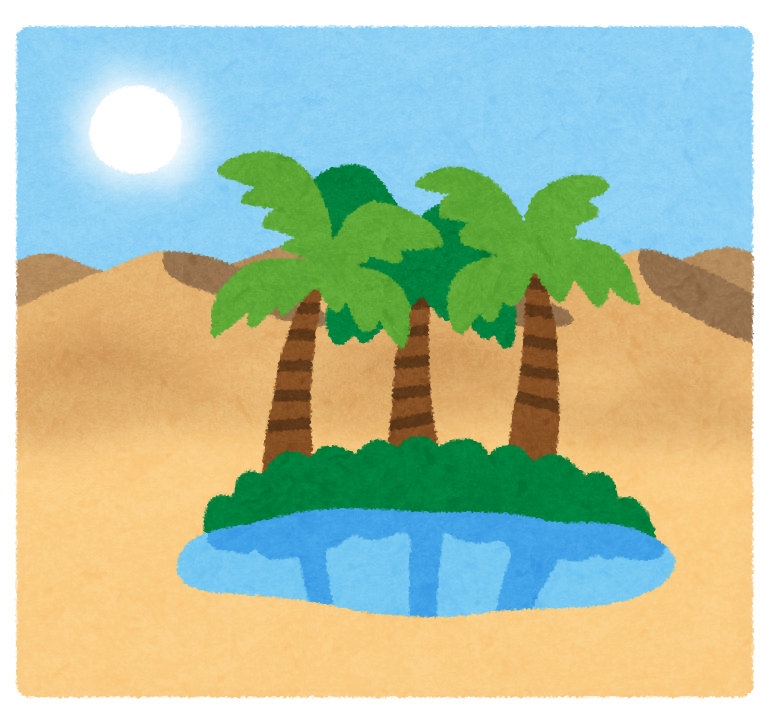 供給
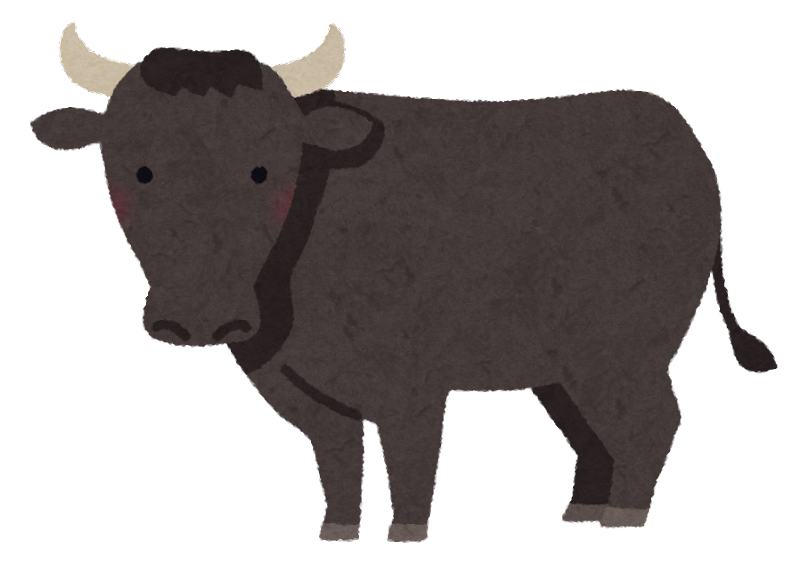 不足分を物々交換
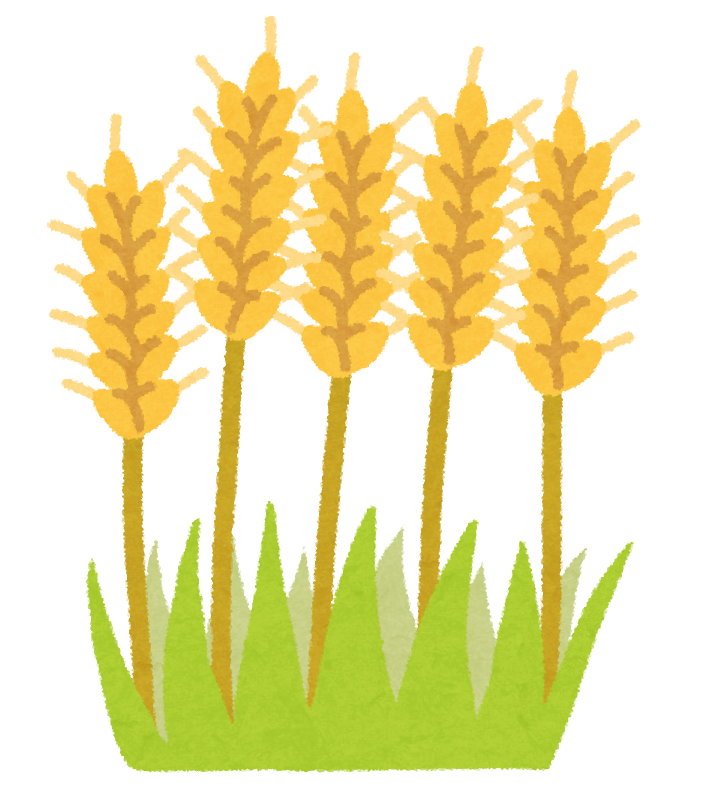 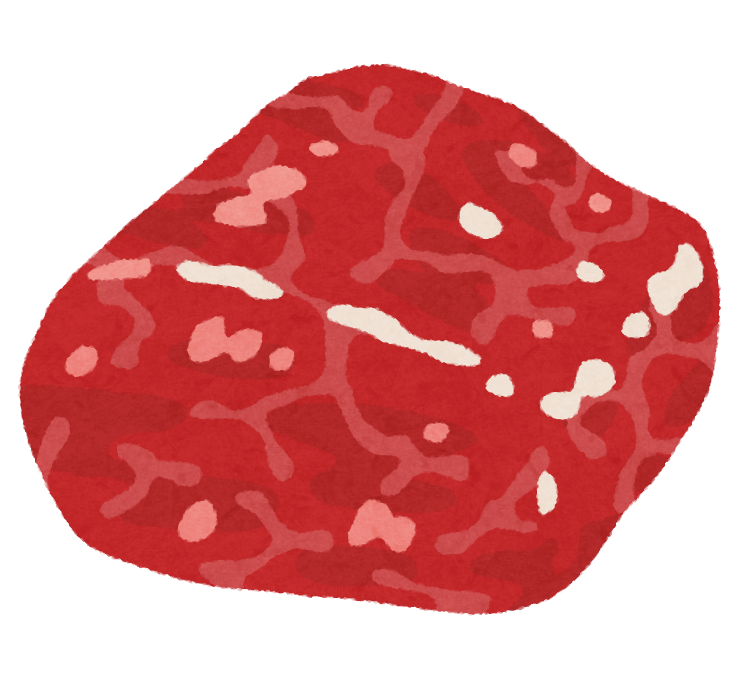 オアシス
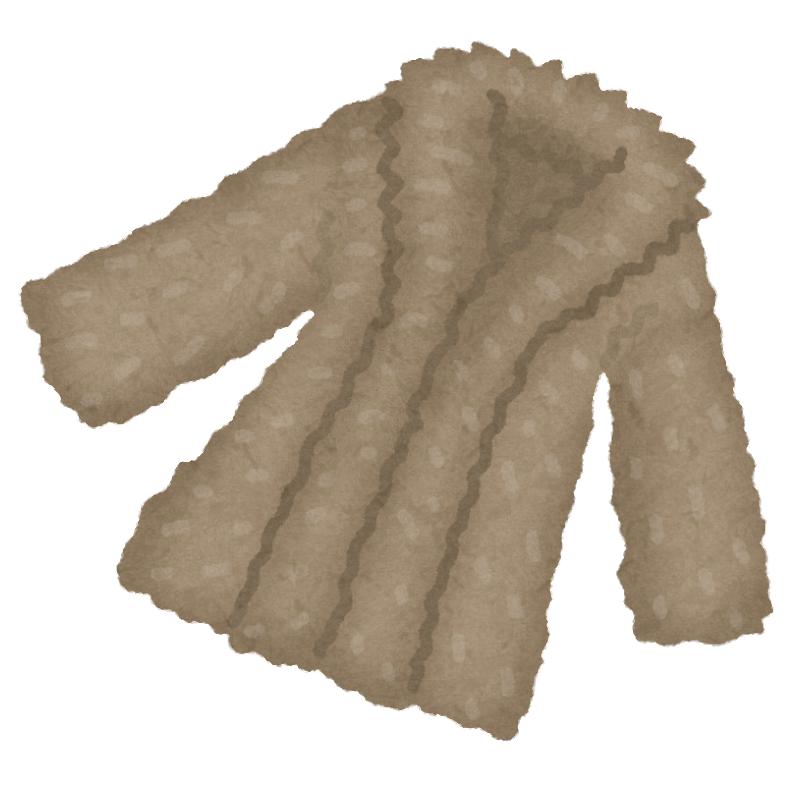 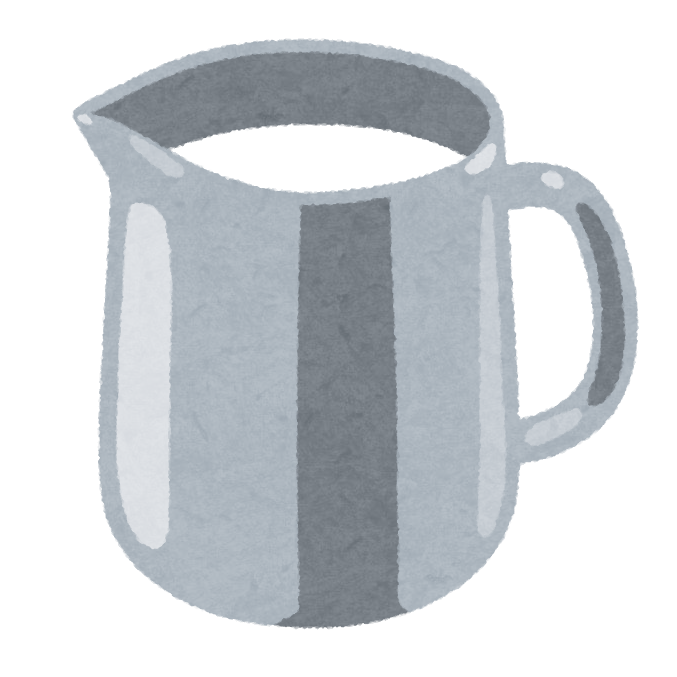 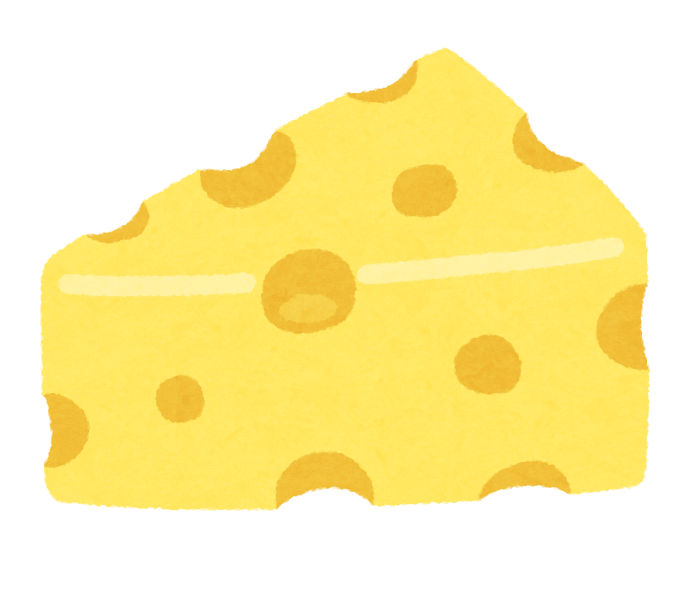 毛皮
乳製品
肉
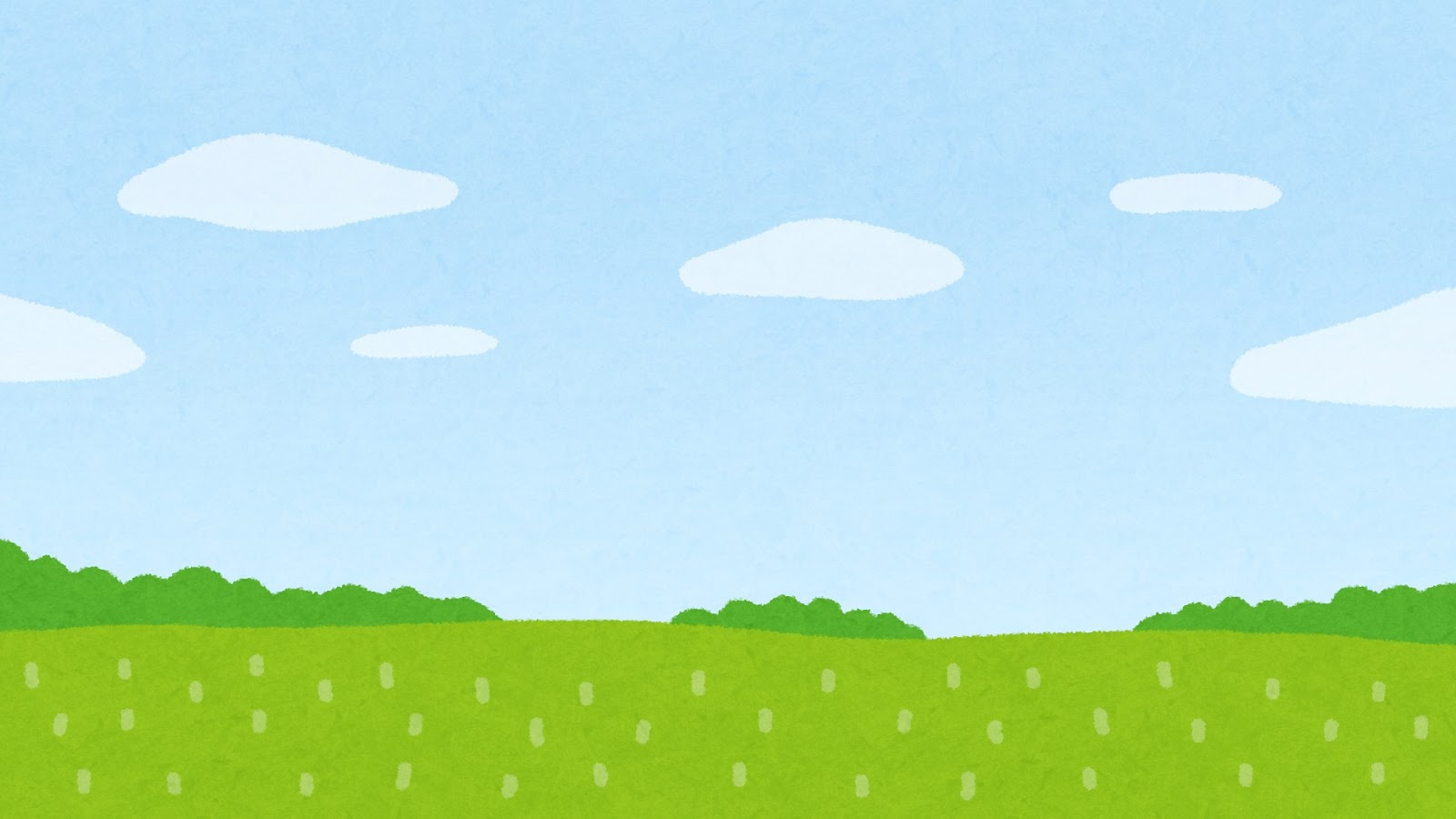 農耕国家
遊牧国家
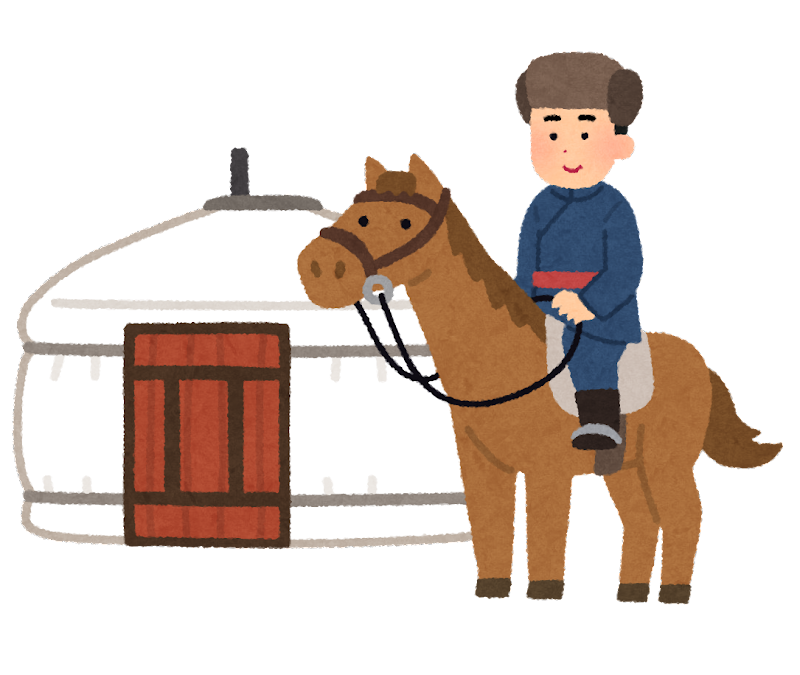 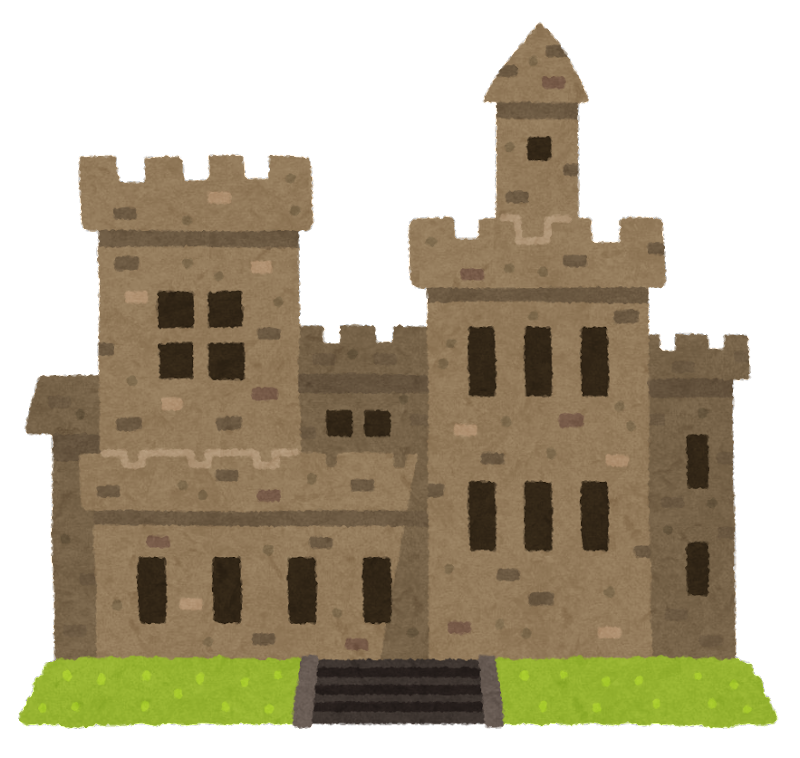 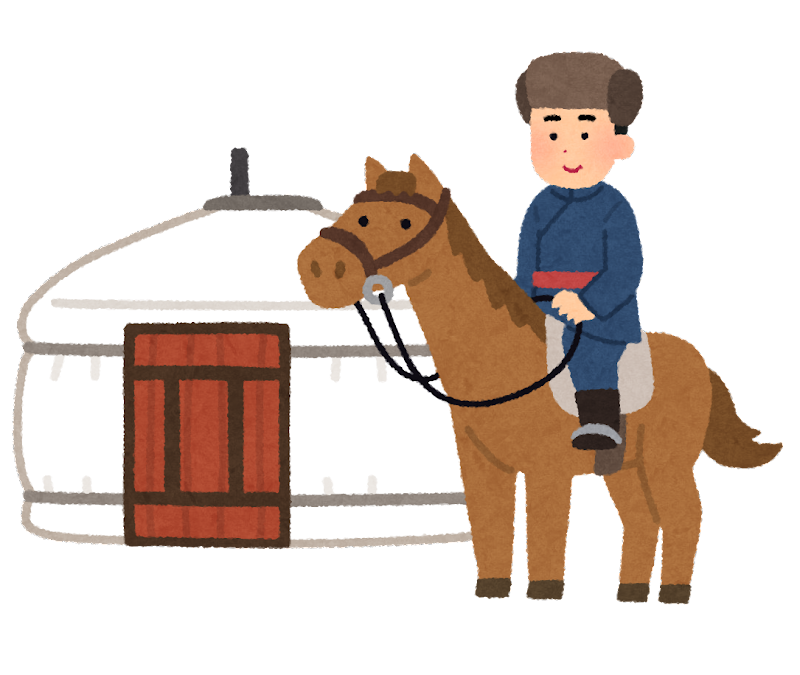 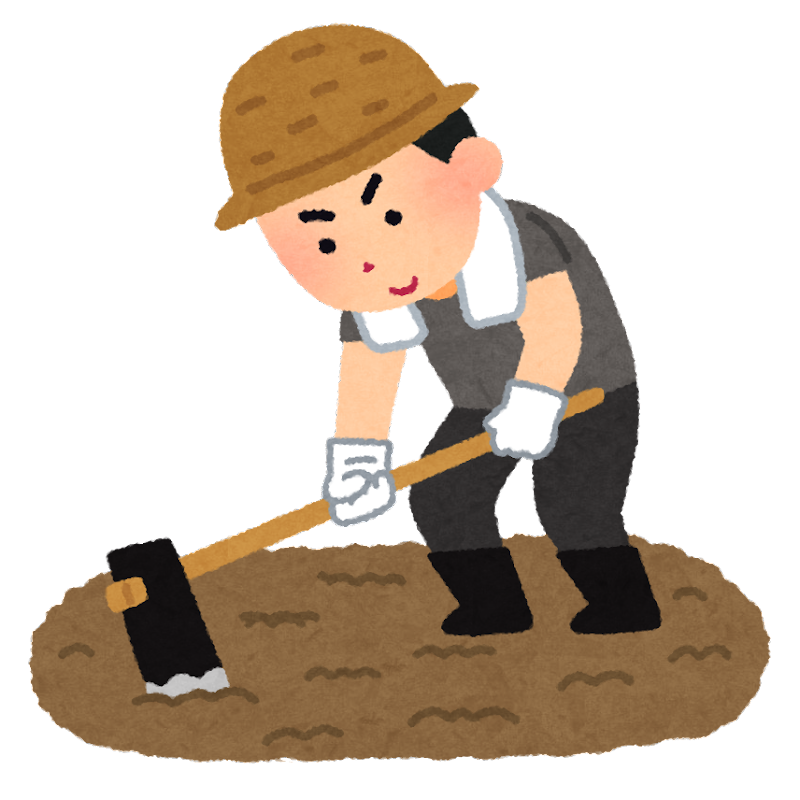 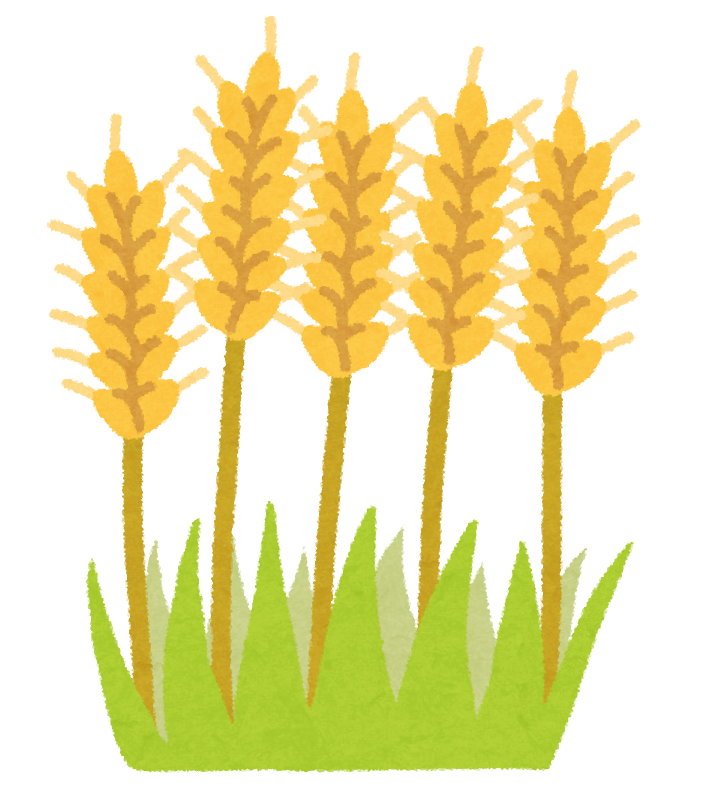 部族A
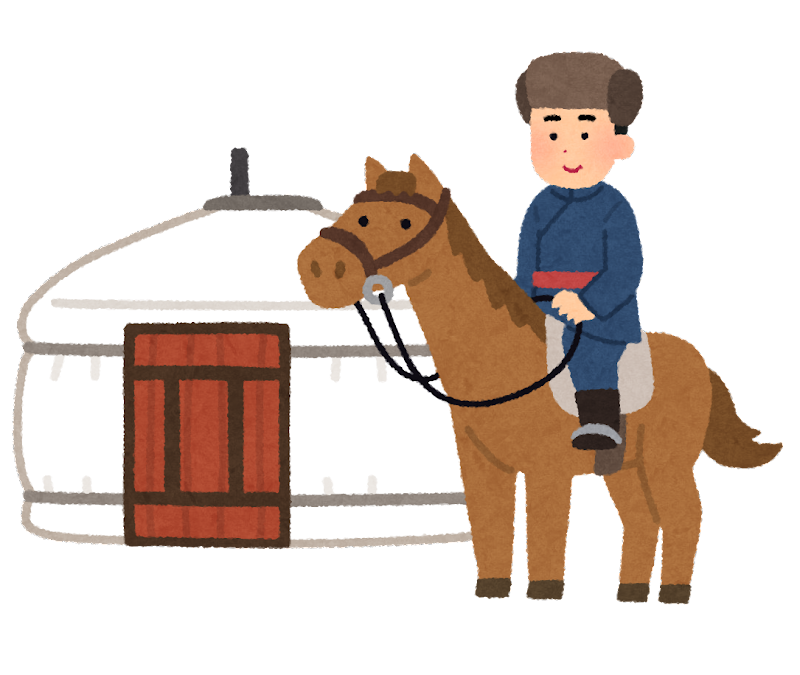 部族B
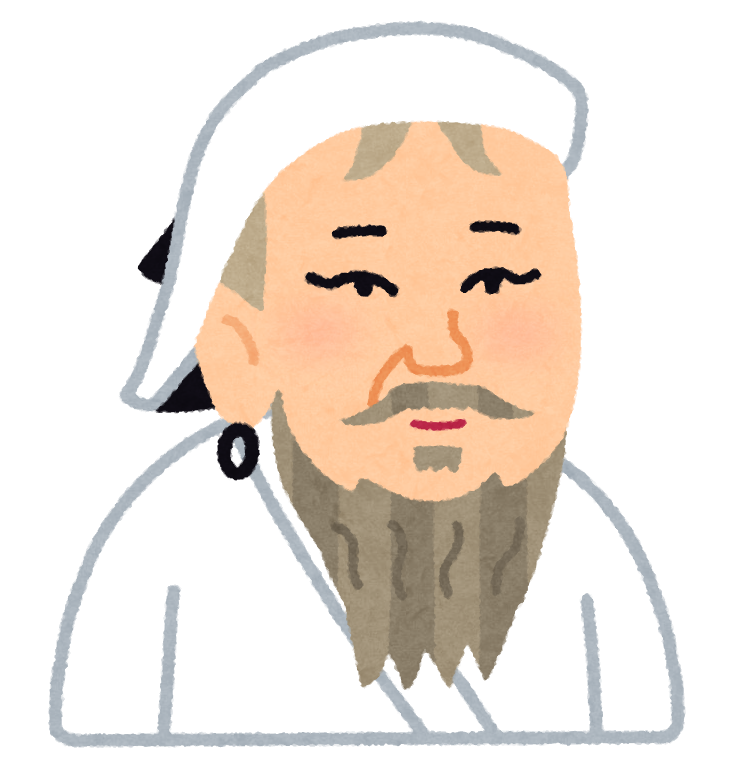 都市国家
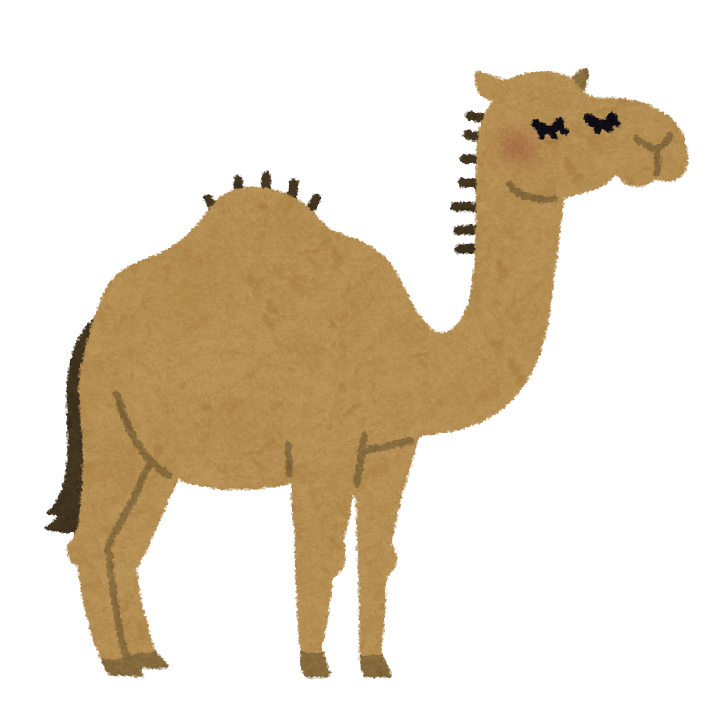 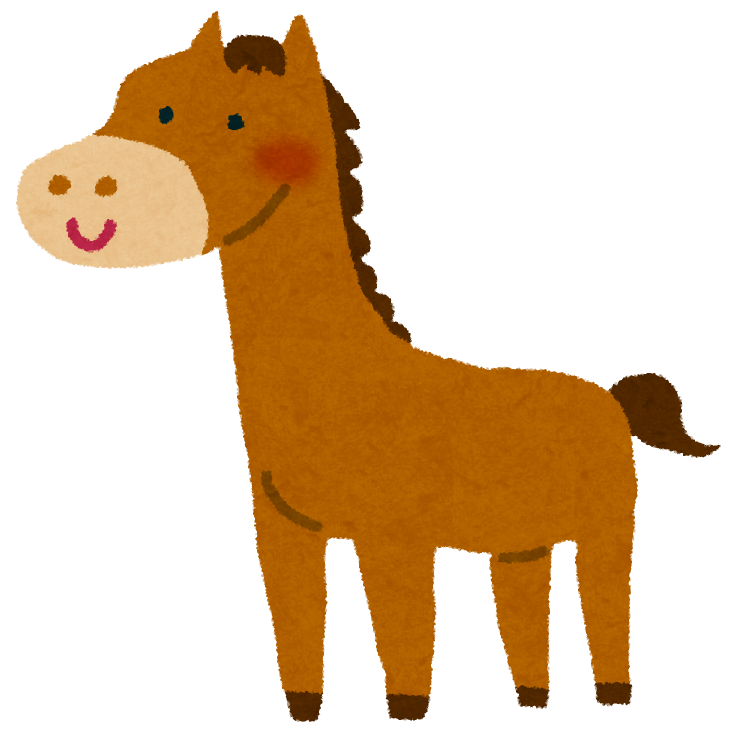 カリスマ統率者
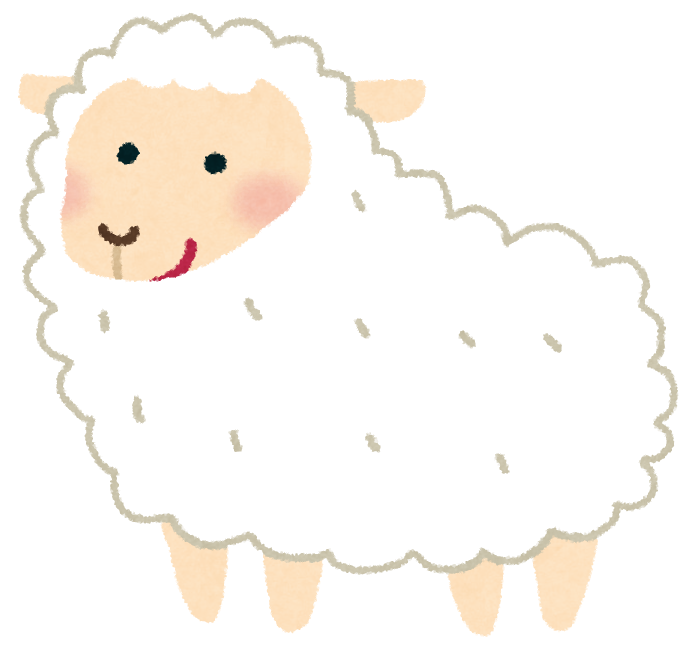 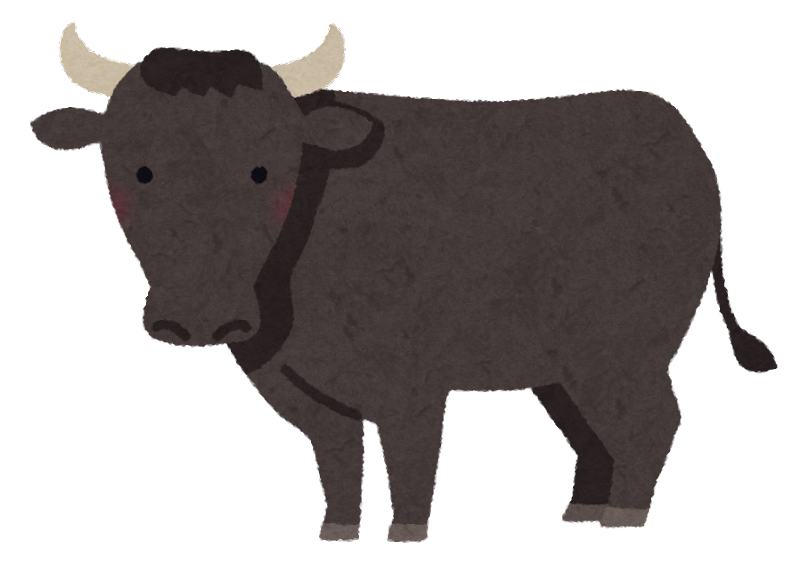 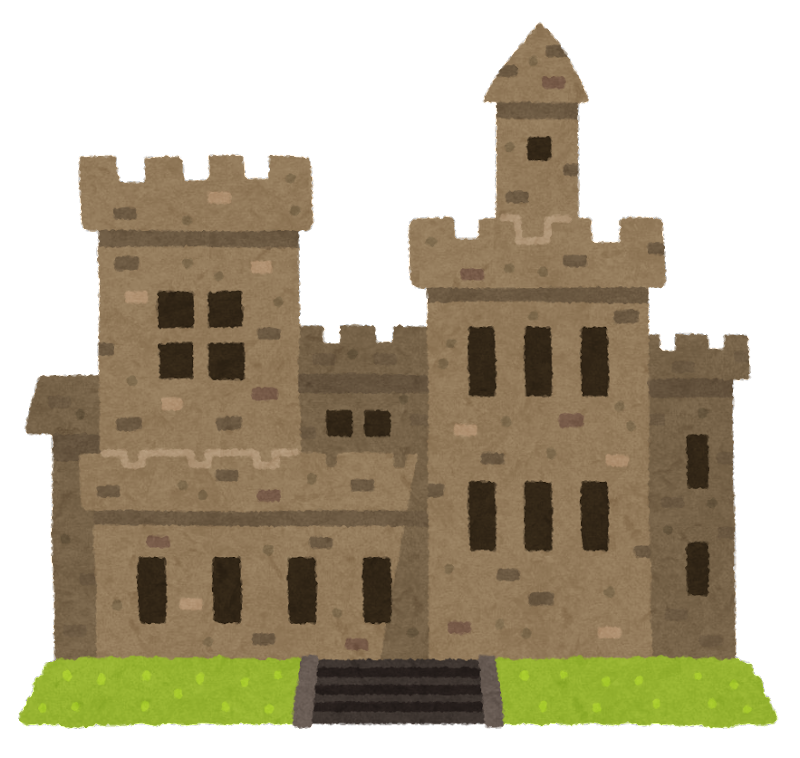 部族C
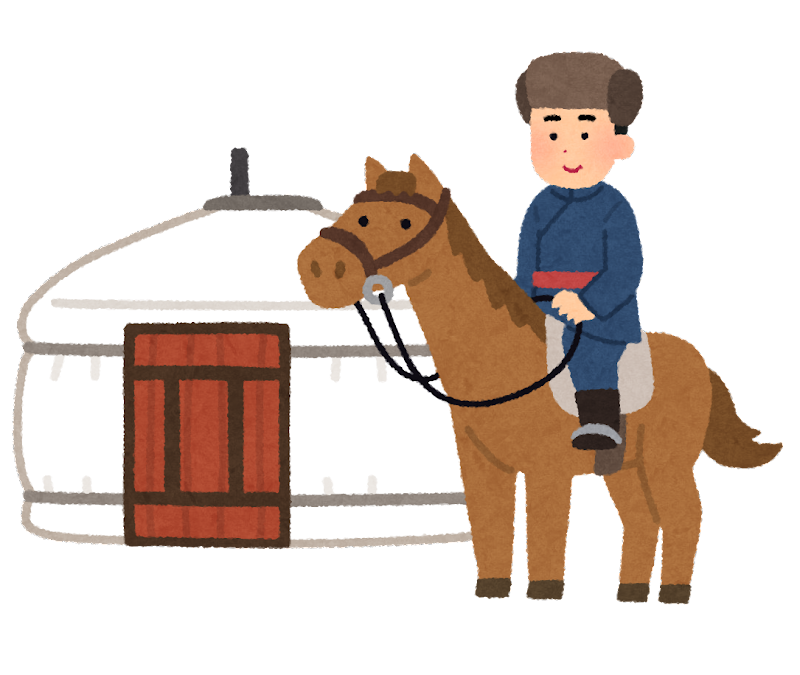 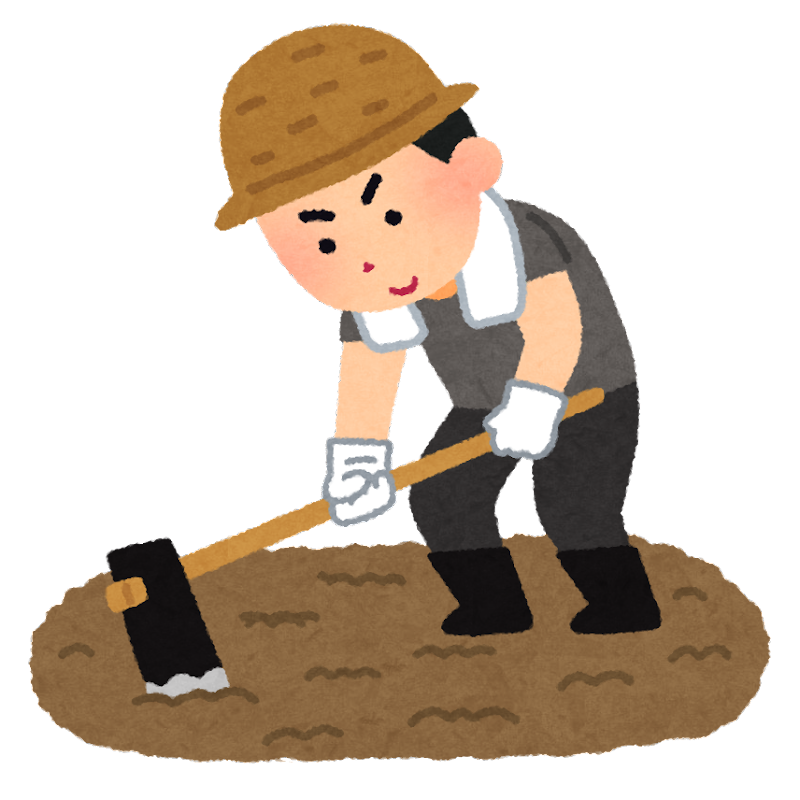 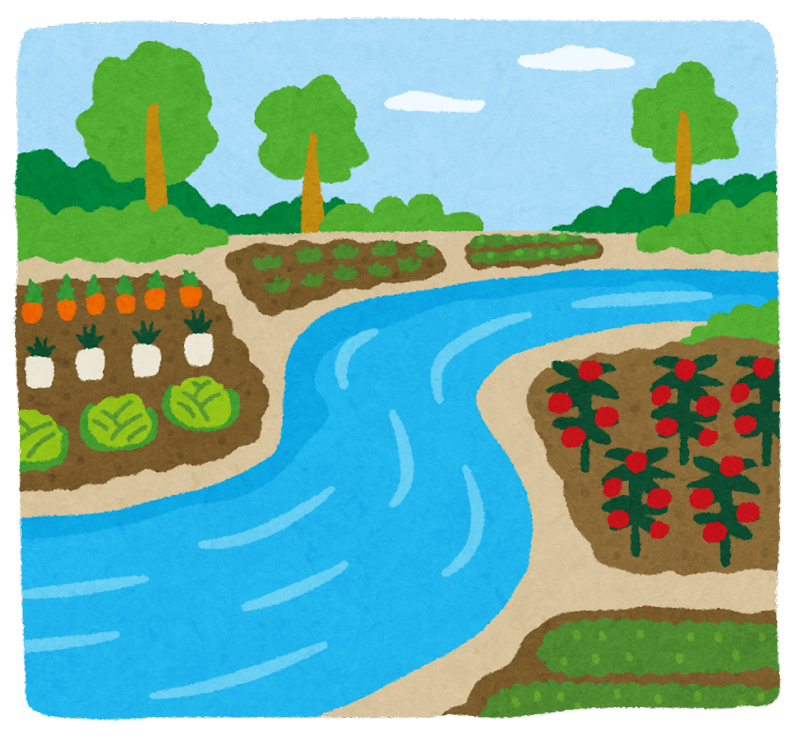 都市国家
部族D
騎馬遊牧民の軍編成（匈奴の場合）
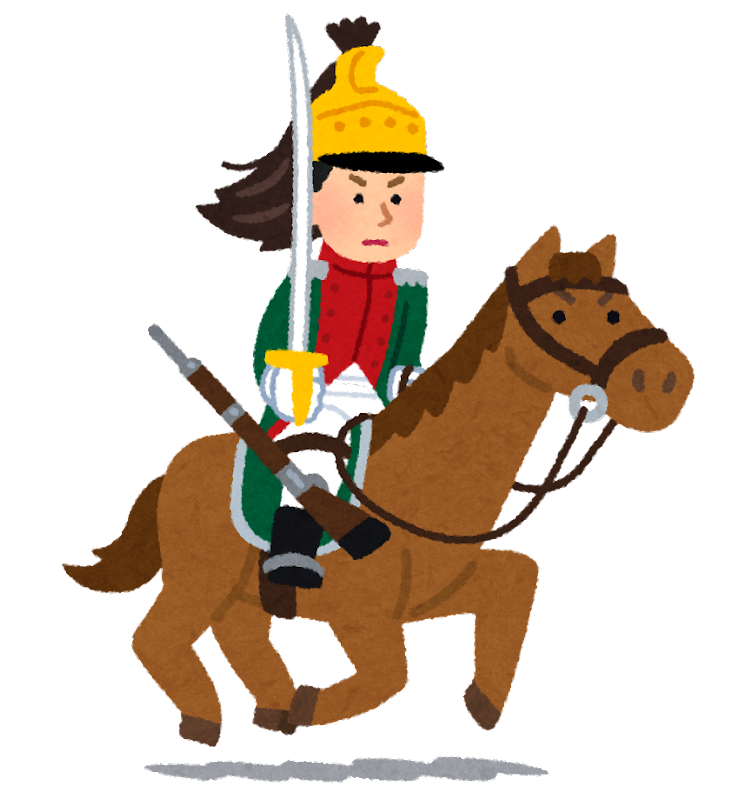 各部族長
騎兵１万
千人長
千人長
千人長
千人長
・・・
百人長
百人長
百人長
・・・
十人長
十人長
・・・
複合国家化
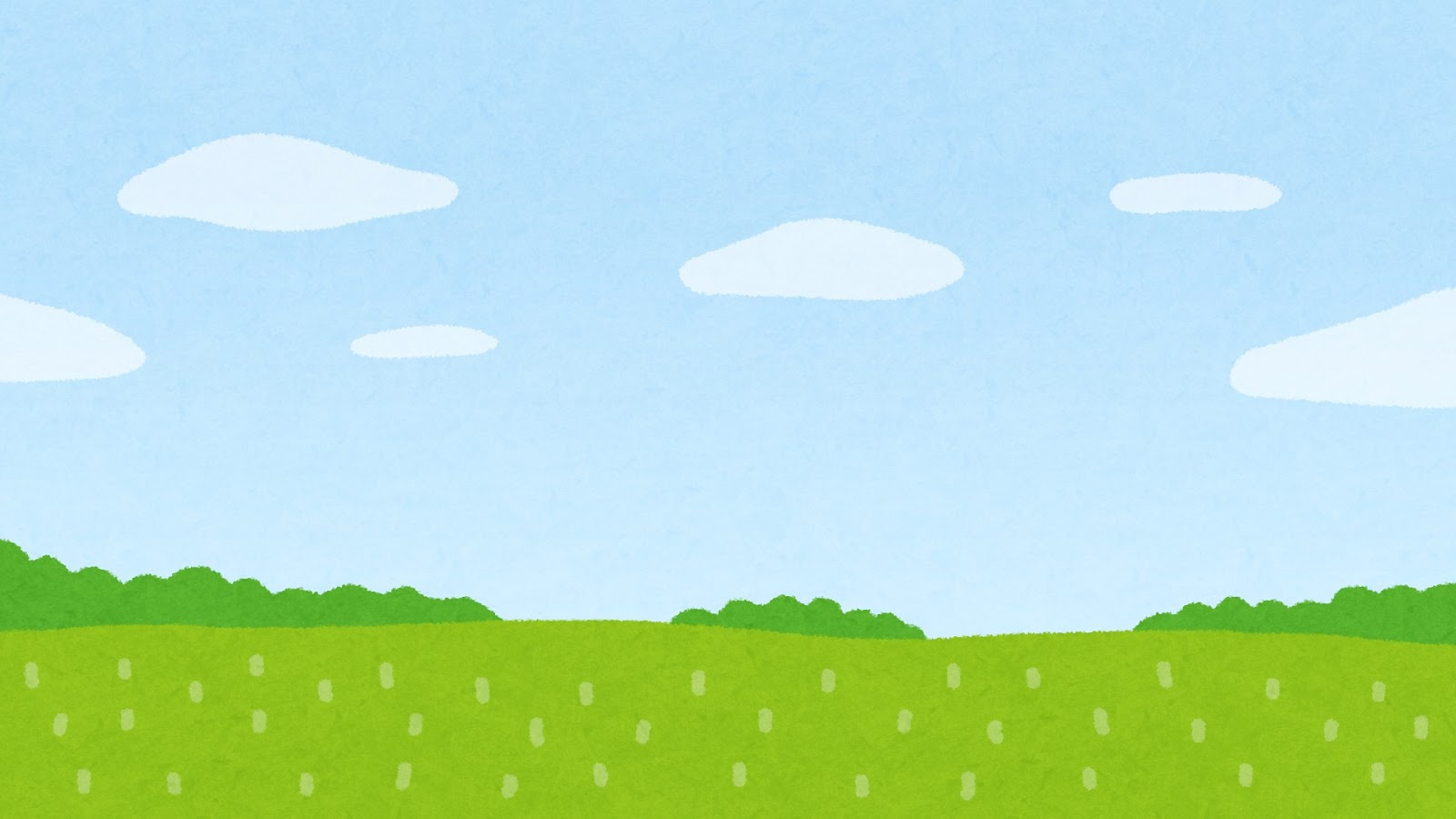 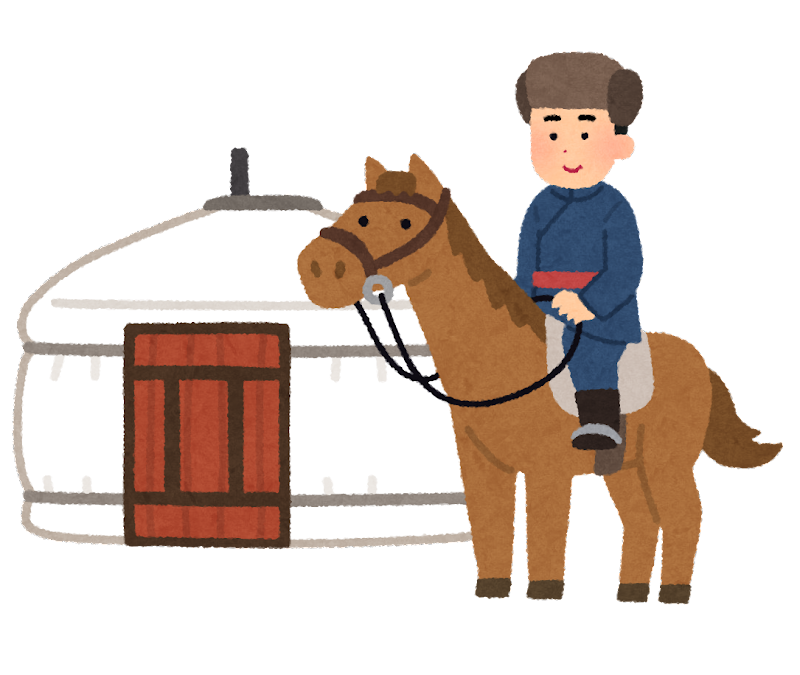 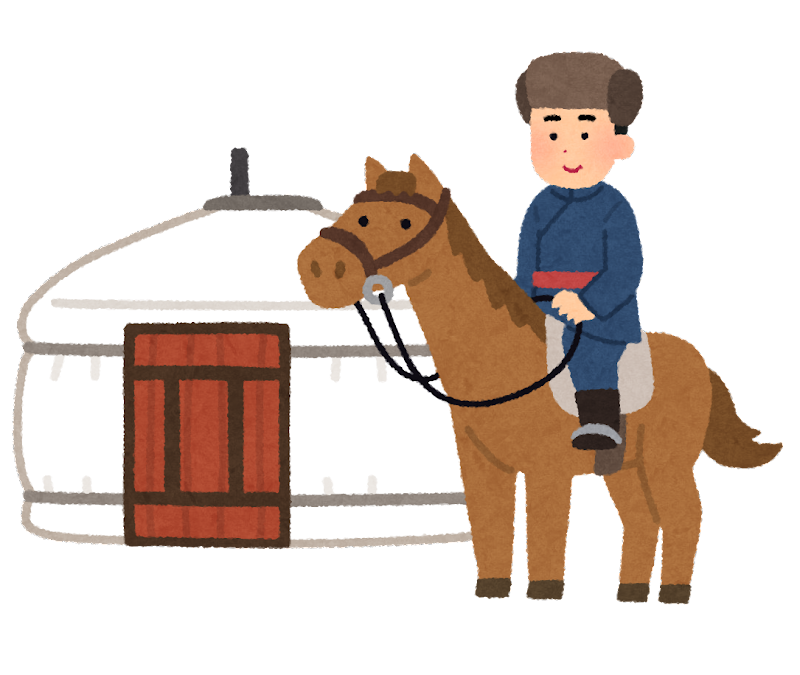 農耕文化
遊牧文化
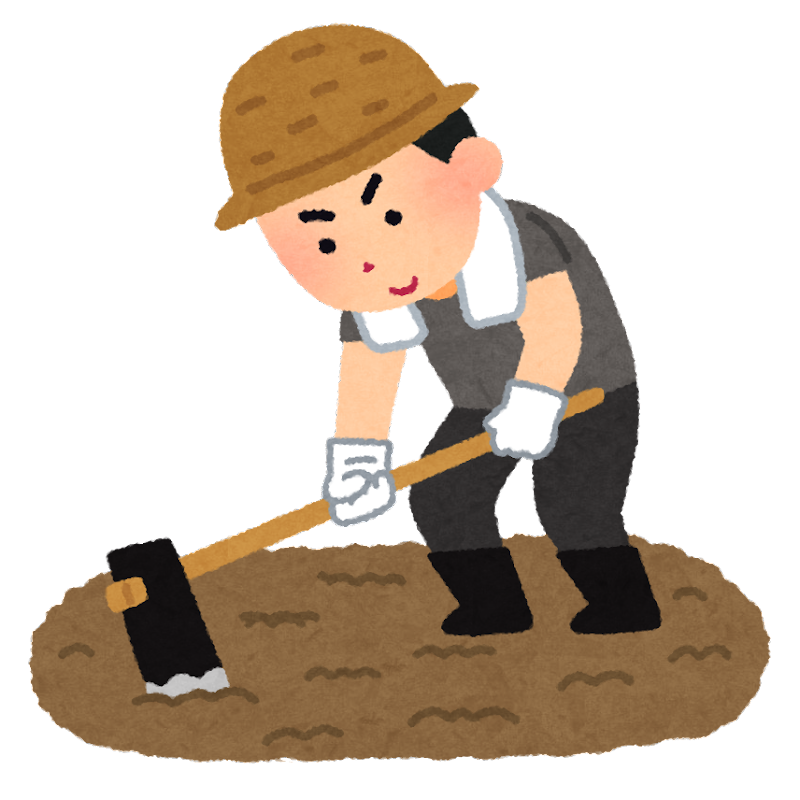 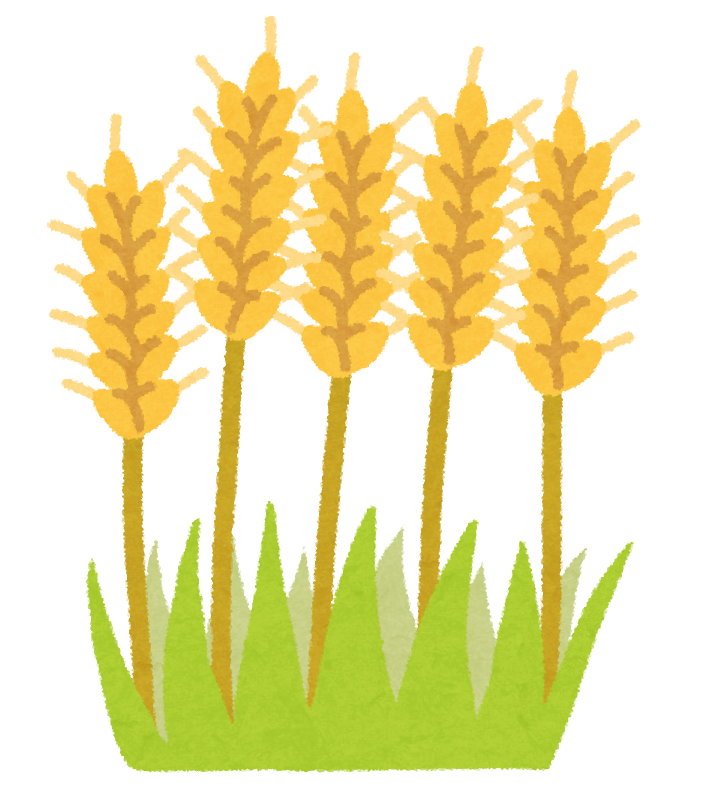 部族A
部族B
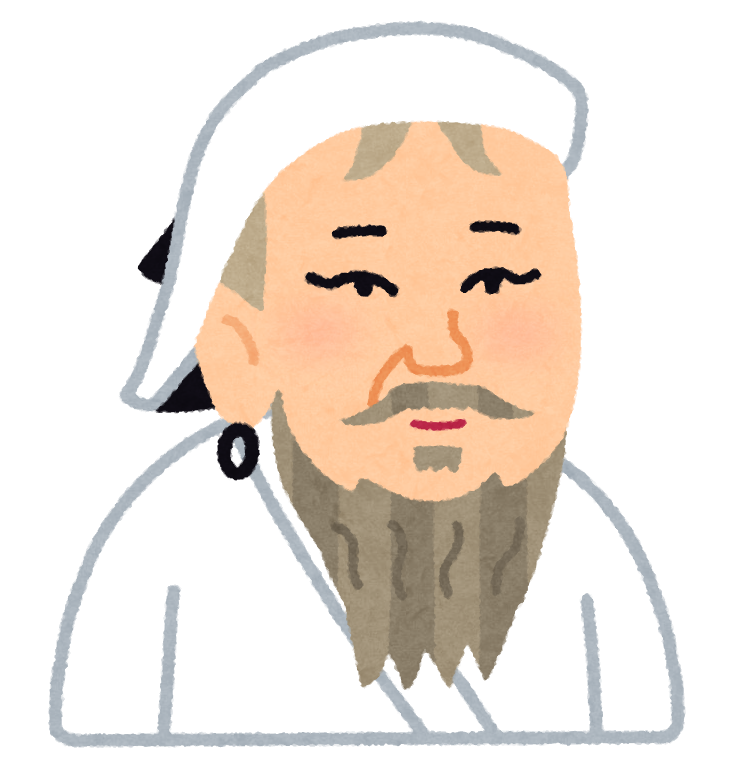 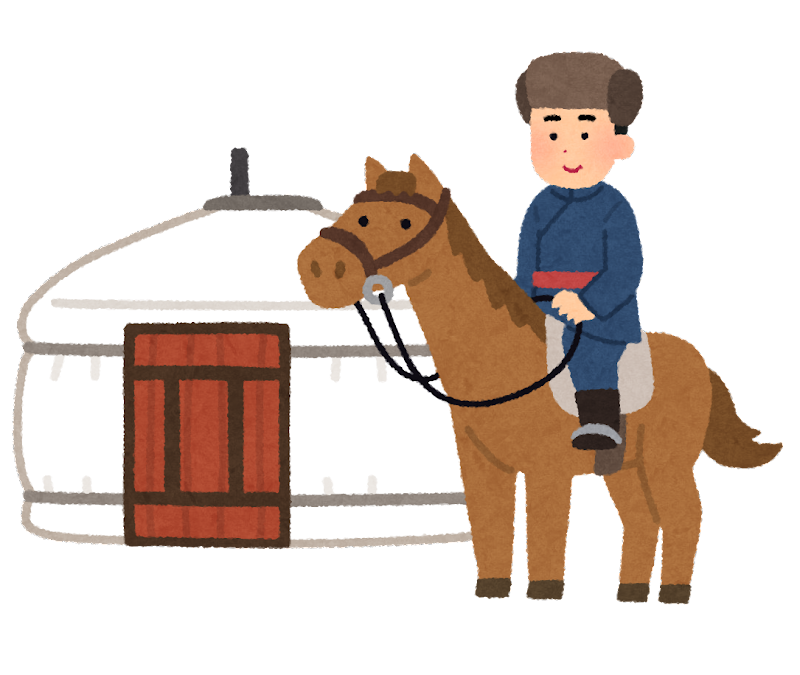 カリスマ統率者
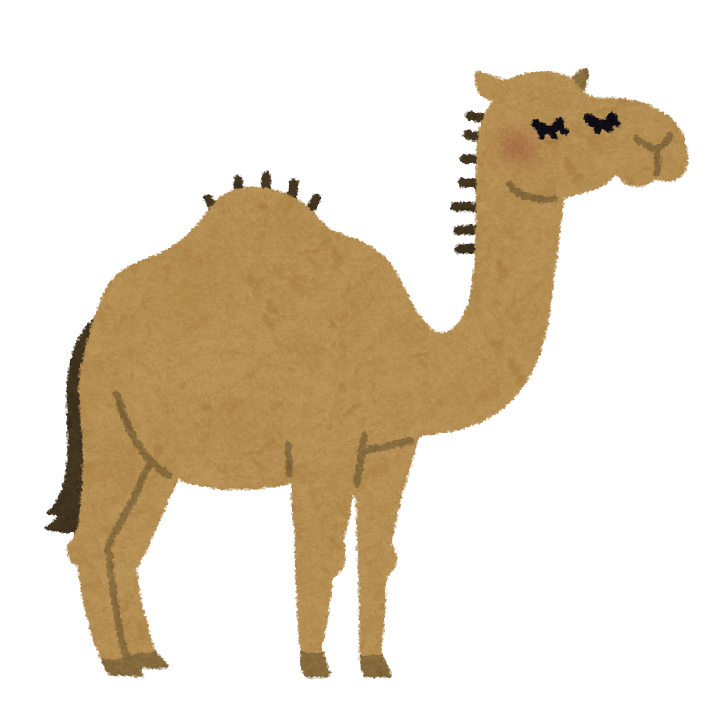 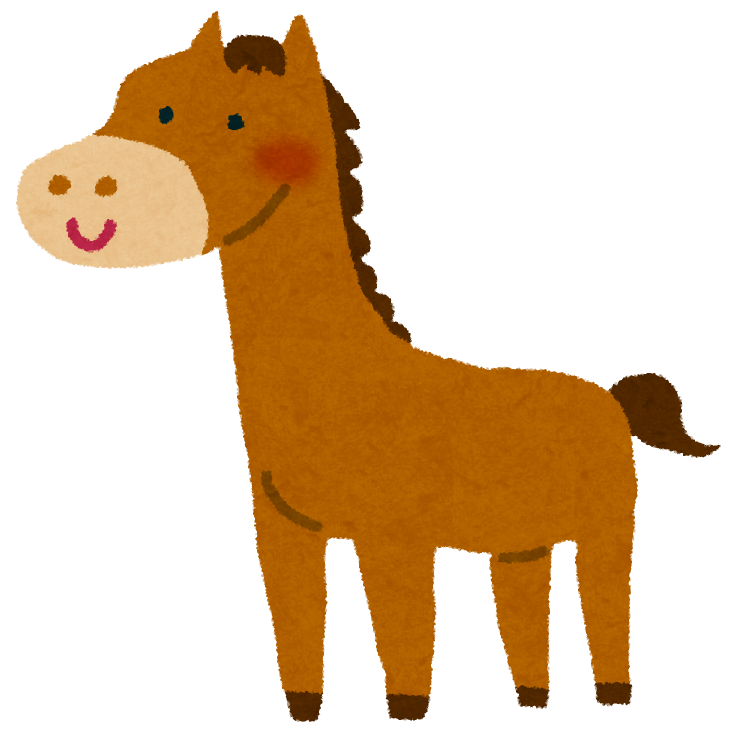 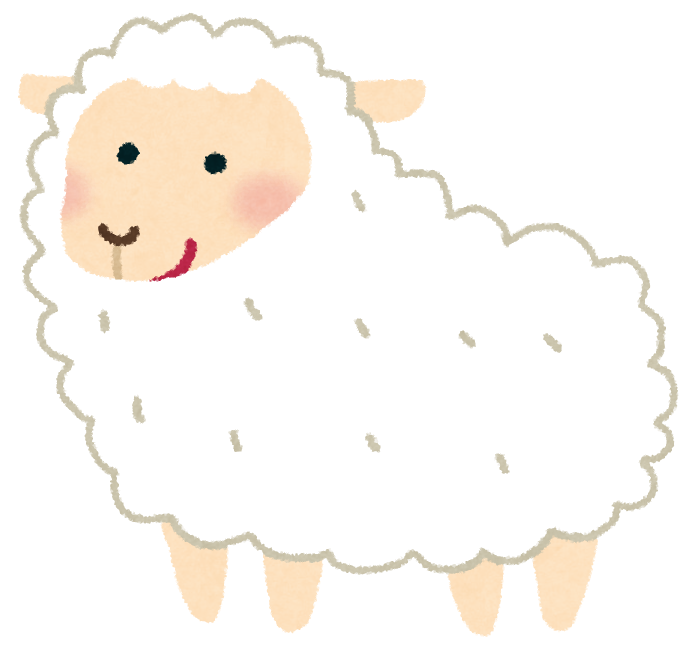 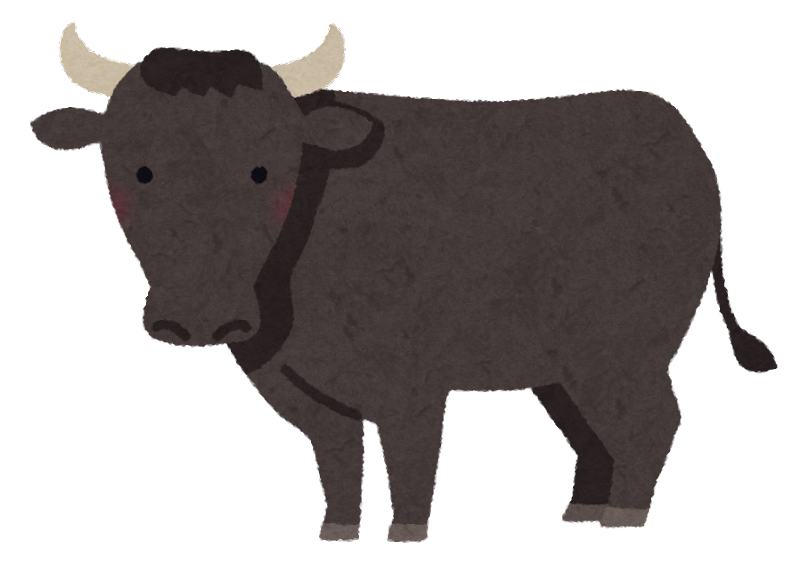 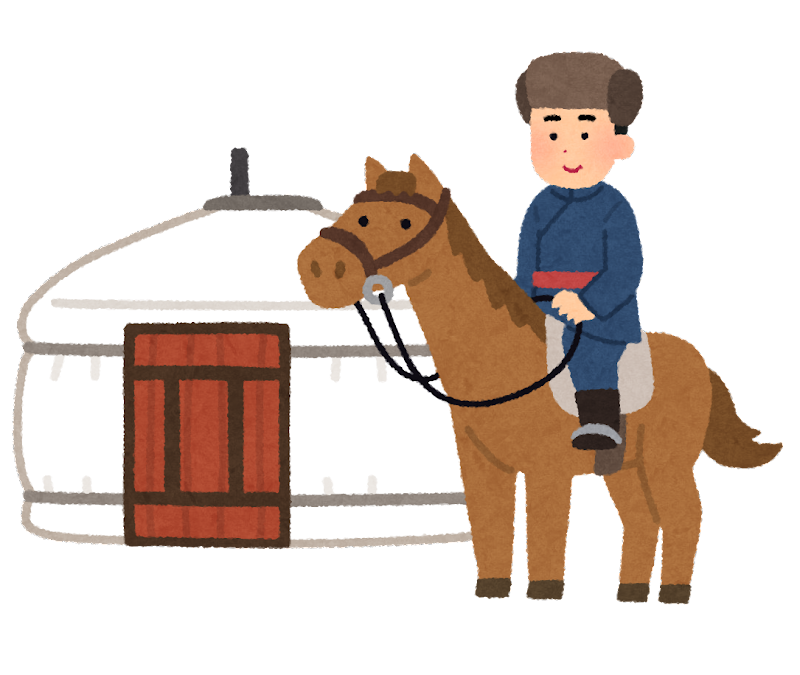 部族C
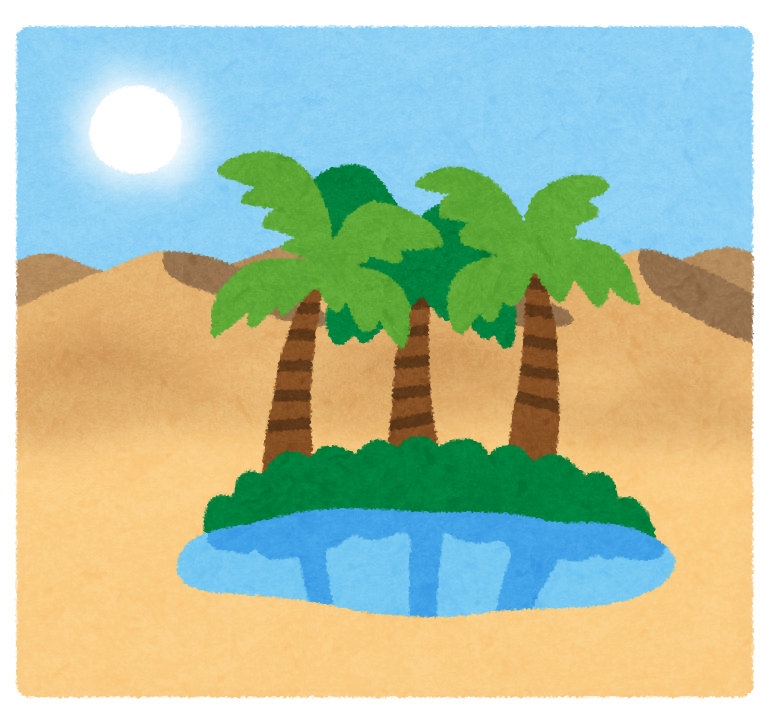 オアシス文化
部族D
騎馬遊牧民の社会
中央ユーラシアの草原とオアシス
・中央ユーラシアの草原地帯で遊牧民が活動
・各地のオアシス地帯で中継貿易　←　後の隊商貿易
遊牧民の社会
・衣食住を家畜に依存した生活（周辺地域と物々交換）
遊牧国家の形成
・部族連合である遊牧国家の登場
・騎馬遊牧民による侵略
・東西ネットワークである「草原の道」